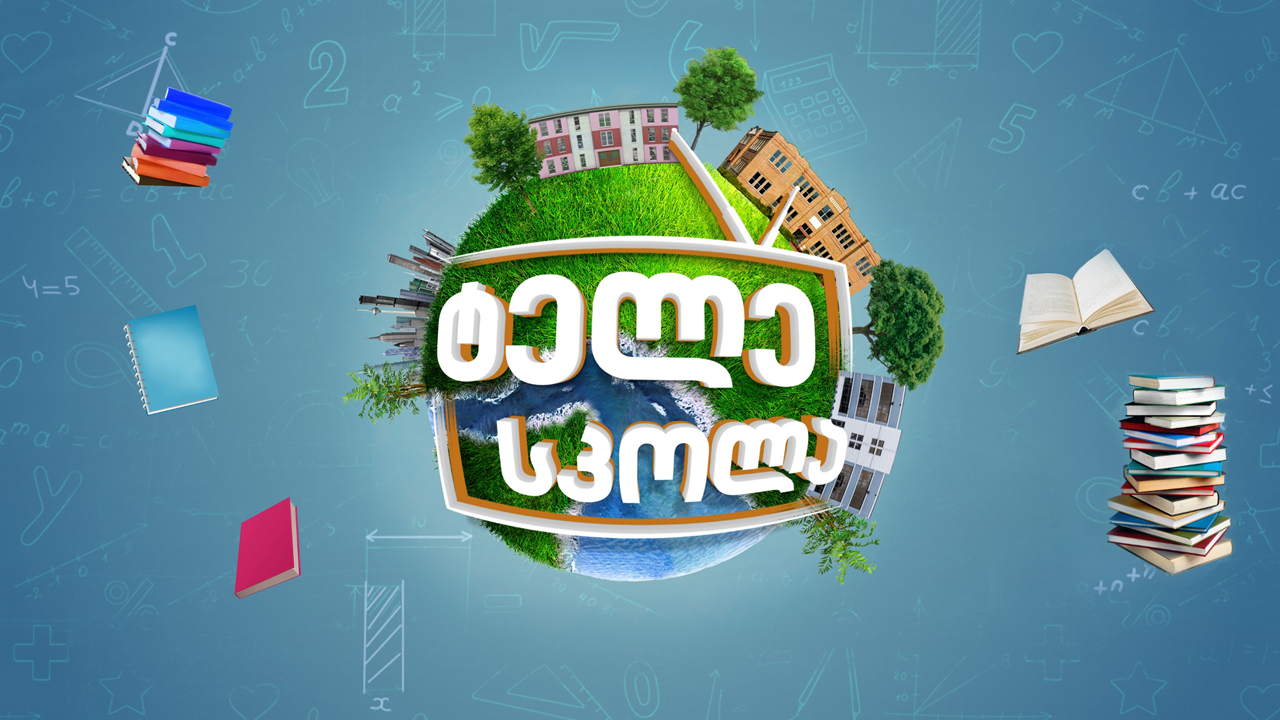 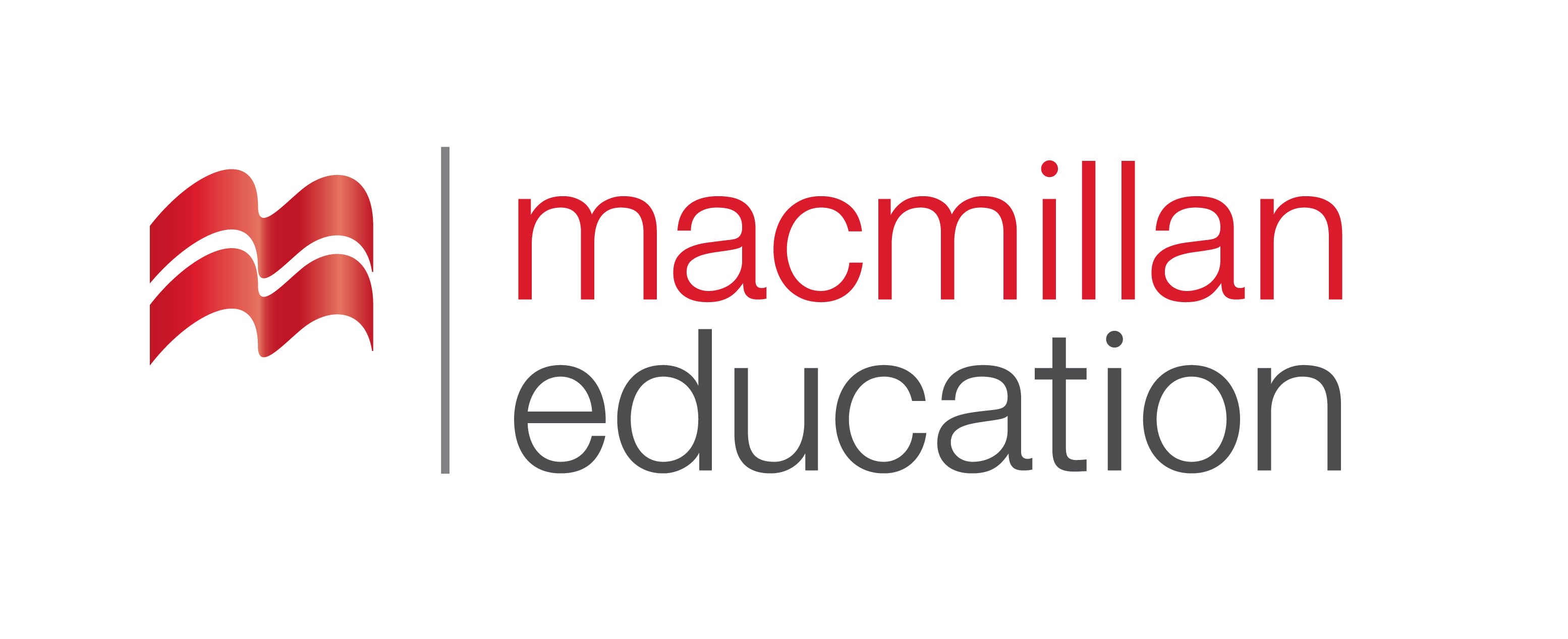 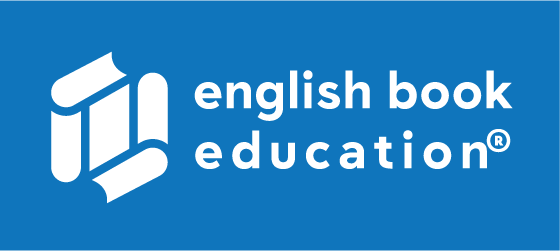 Favourite Animals and Birds 
საყვარელი ცხოველები და ფრინველები
ზოგადი ინგლისური დონე: A1+
Agenda
გაკვეთილის განრიგი
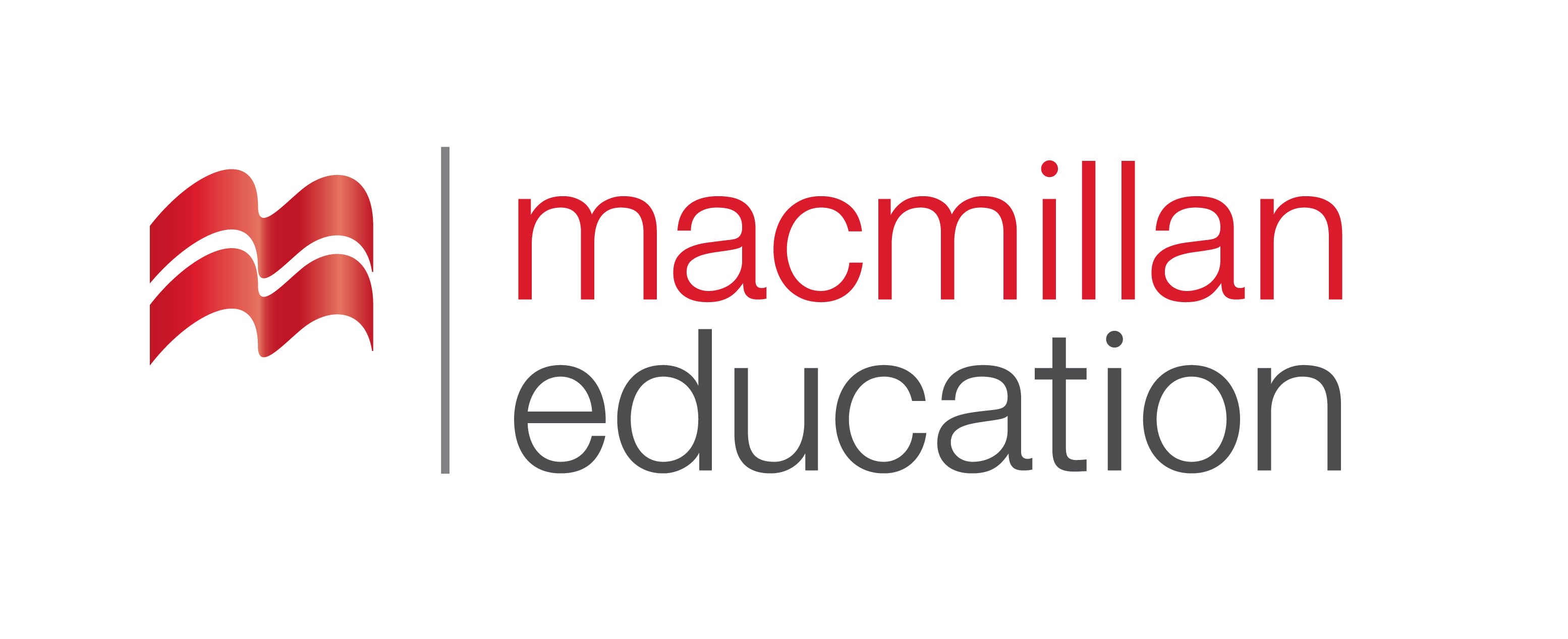 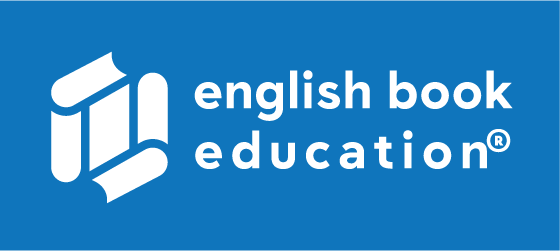 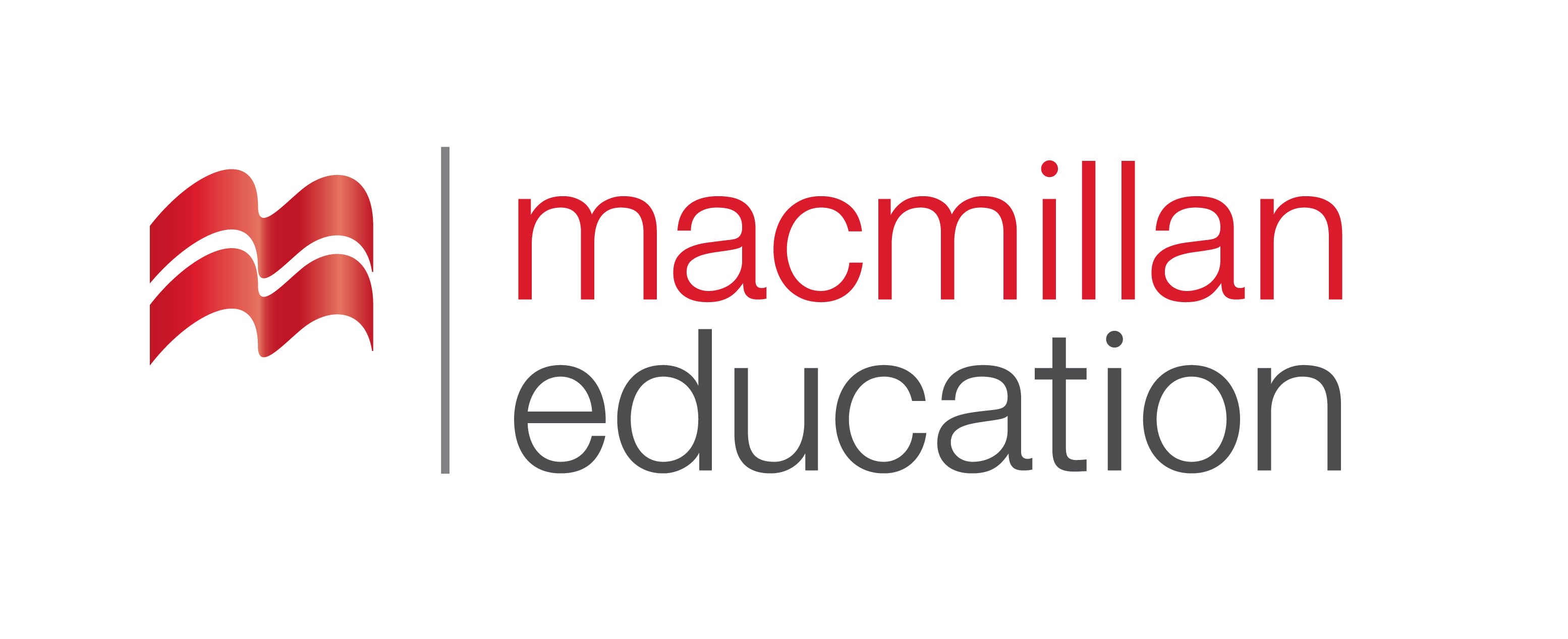 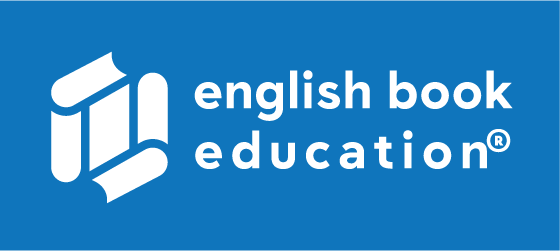 Vocabulary - ლექსიკა
ცხვარი
ცხენი
თუთიყუში
კურდღელი
ზღვის გოჭი
თევზი
თხა
[Speaker Notes: What is it?
Can you find your country?]
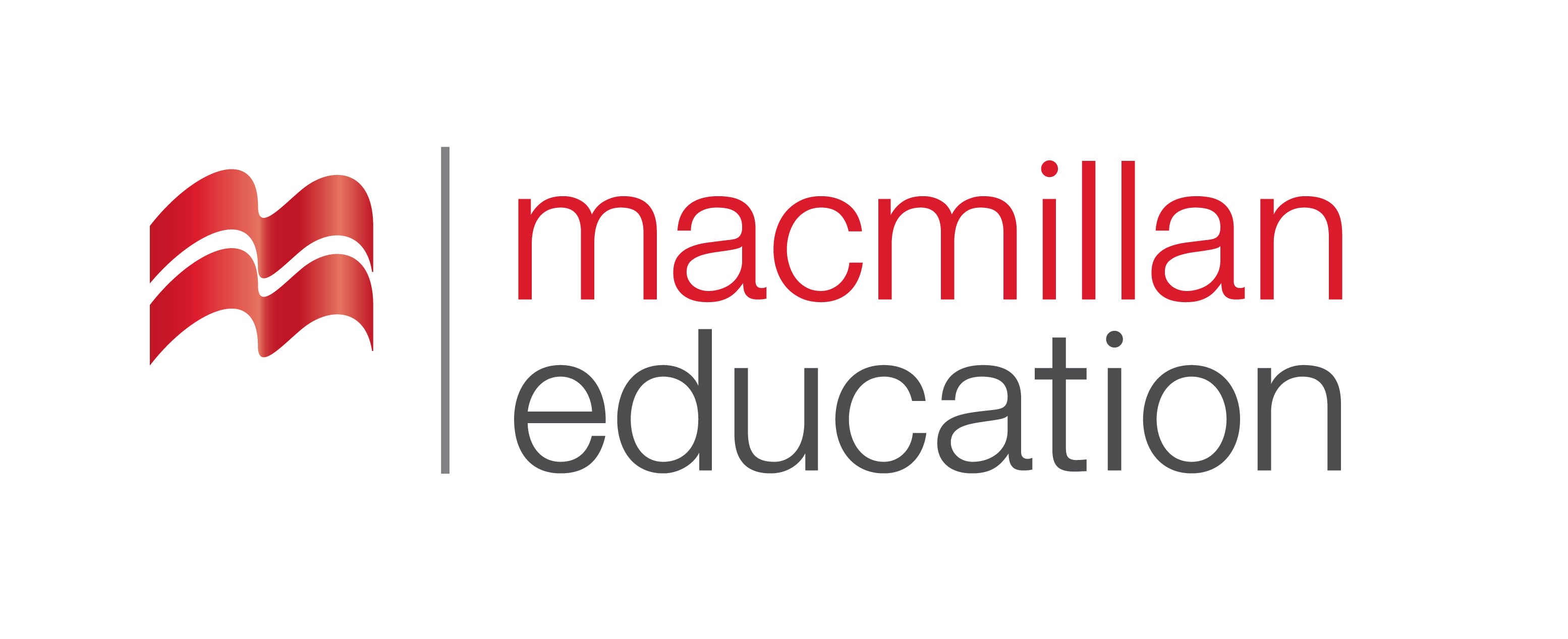 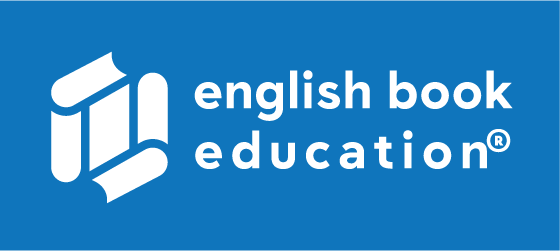 Vocabulary - ლექსიკა
sheep
(n.)
ცხვარი
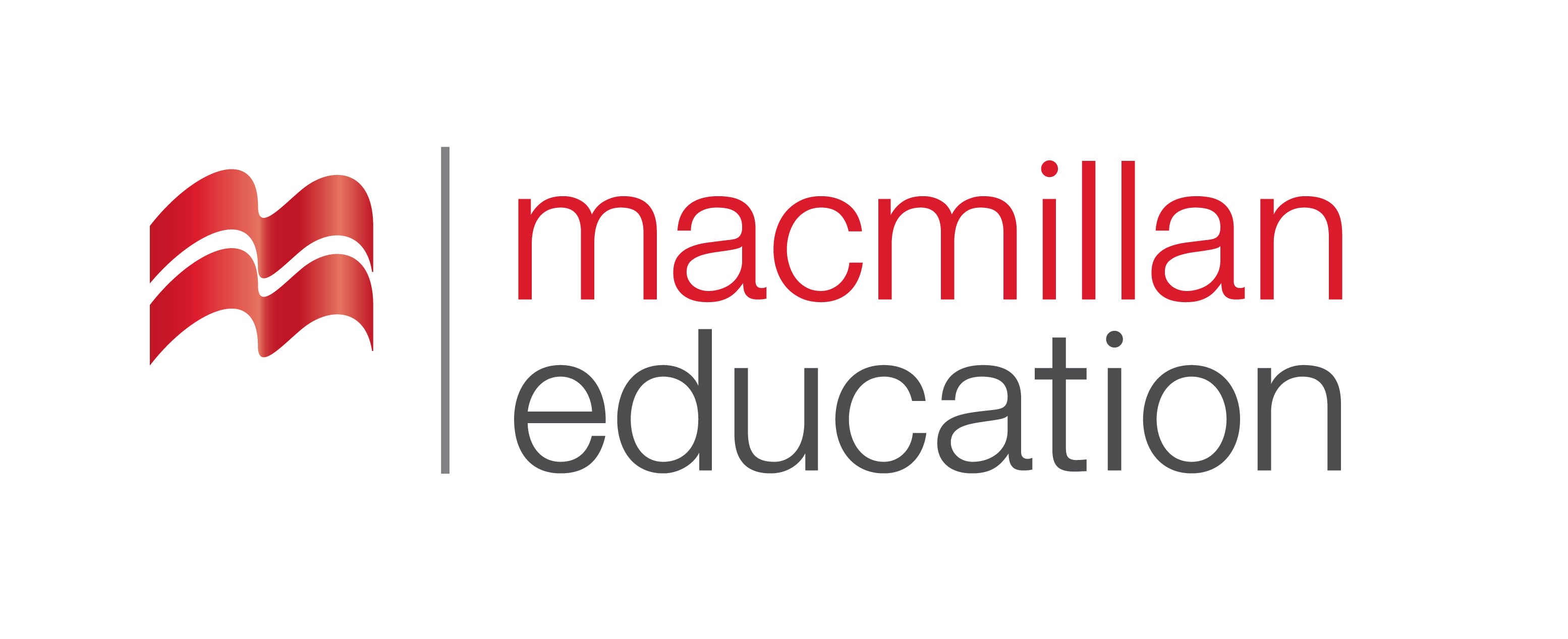 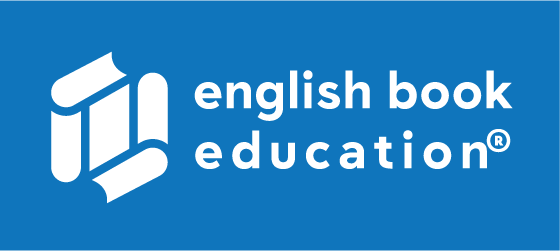 Vocabulary - ლექსიკა
parrot
(n.)
თუთიყუში
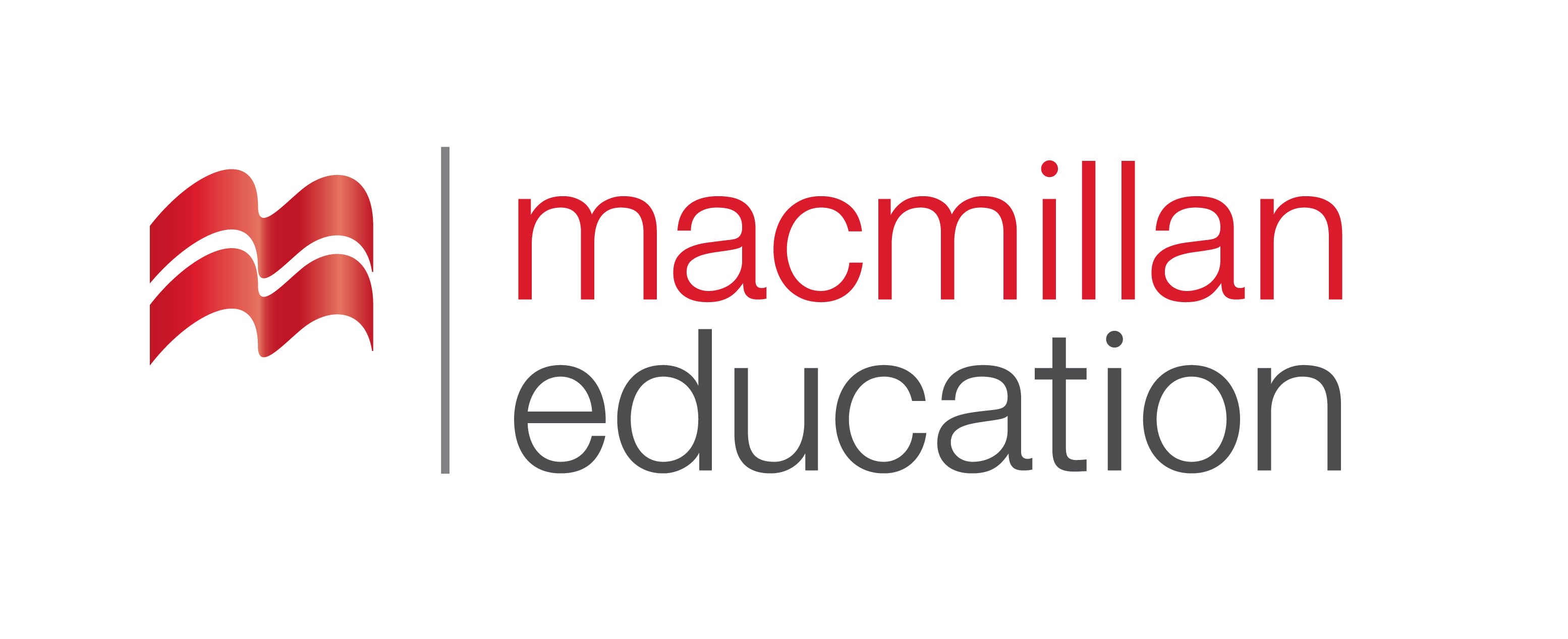 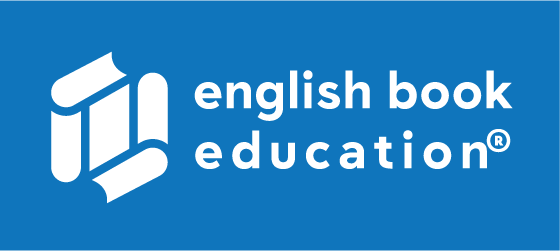 Vocabulary - ლექსიკა
guinea pig
(n.)
ზღვის გოჭი
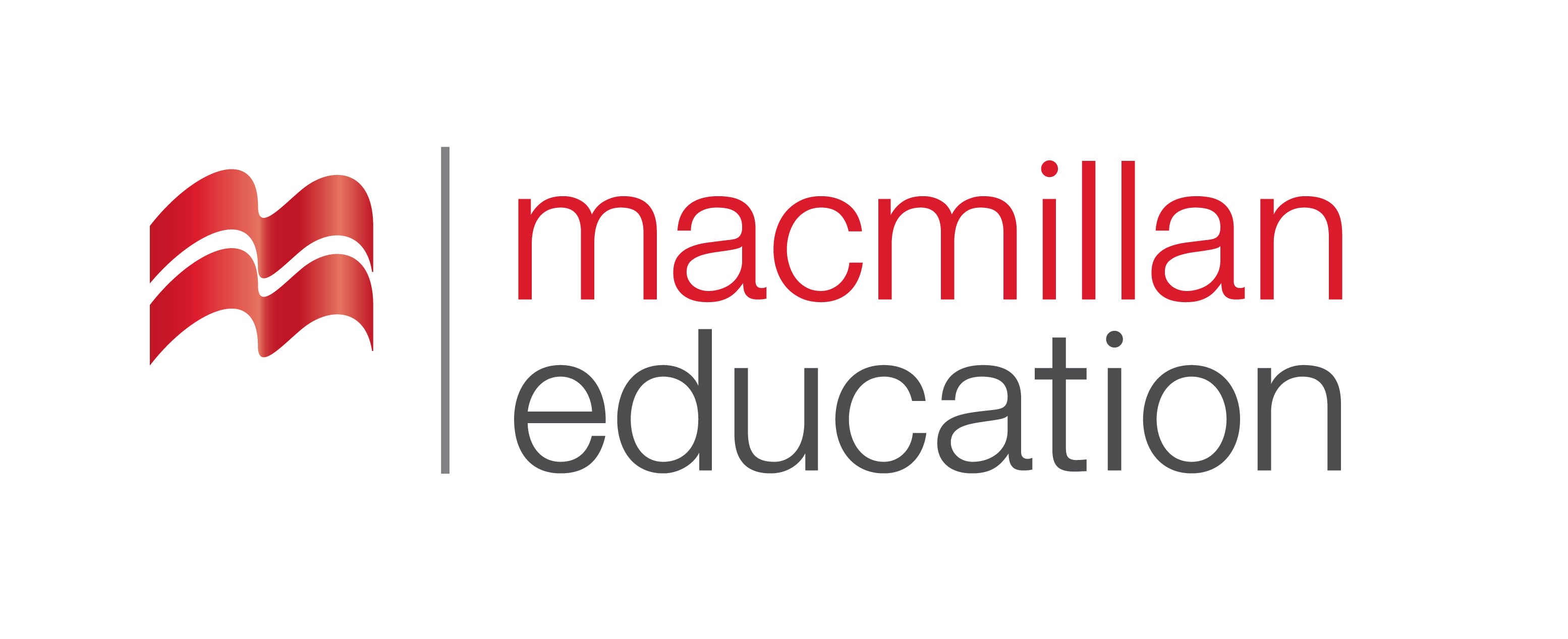 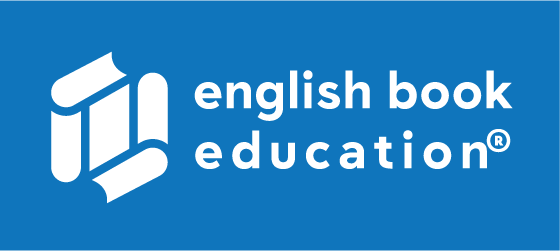 Vocabulary - ლექსიკა
goat
(n.)
თხა
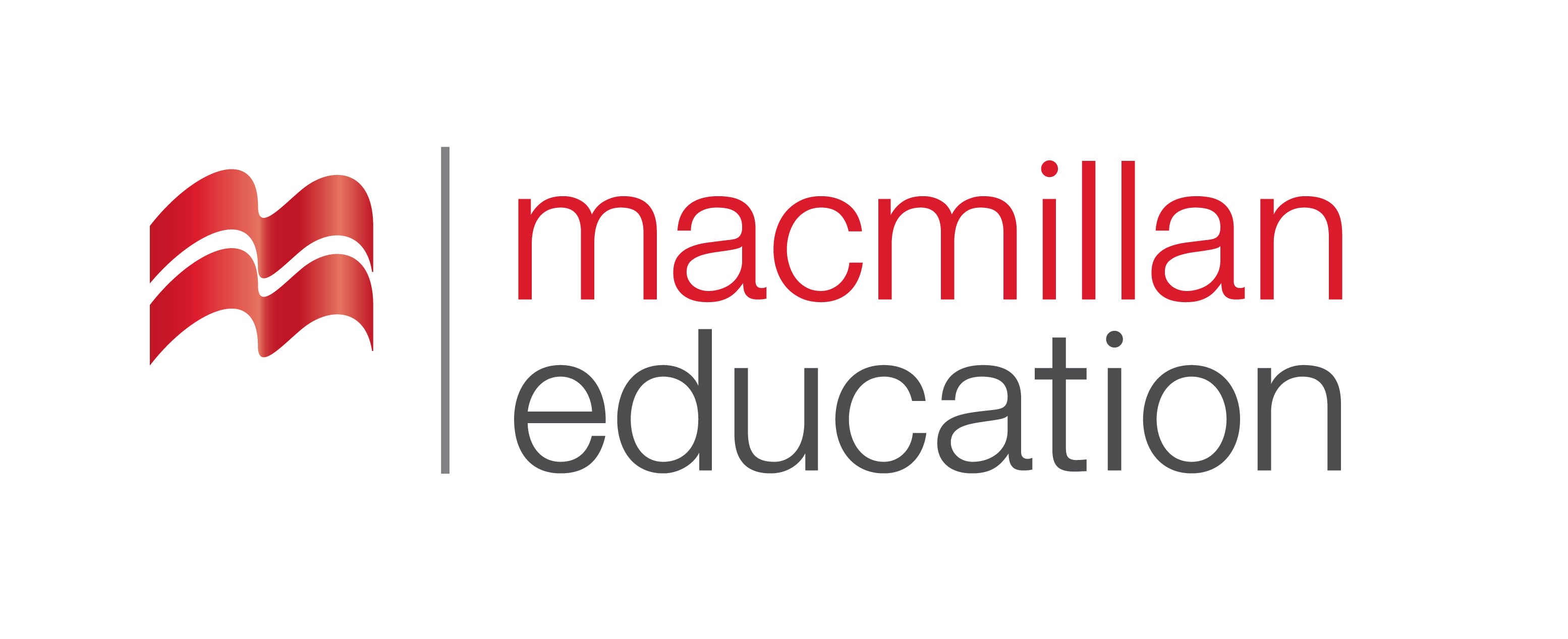 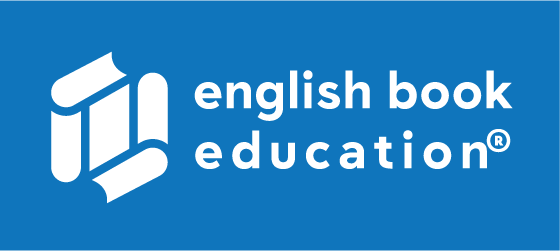 Vocabulary - ლექსიკა
fish
(n.)
თევზი
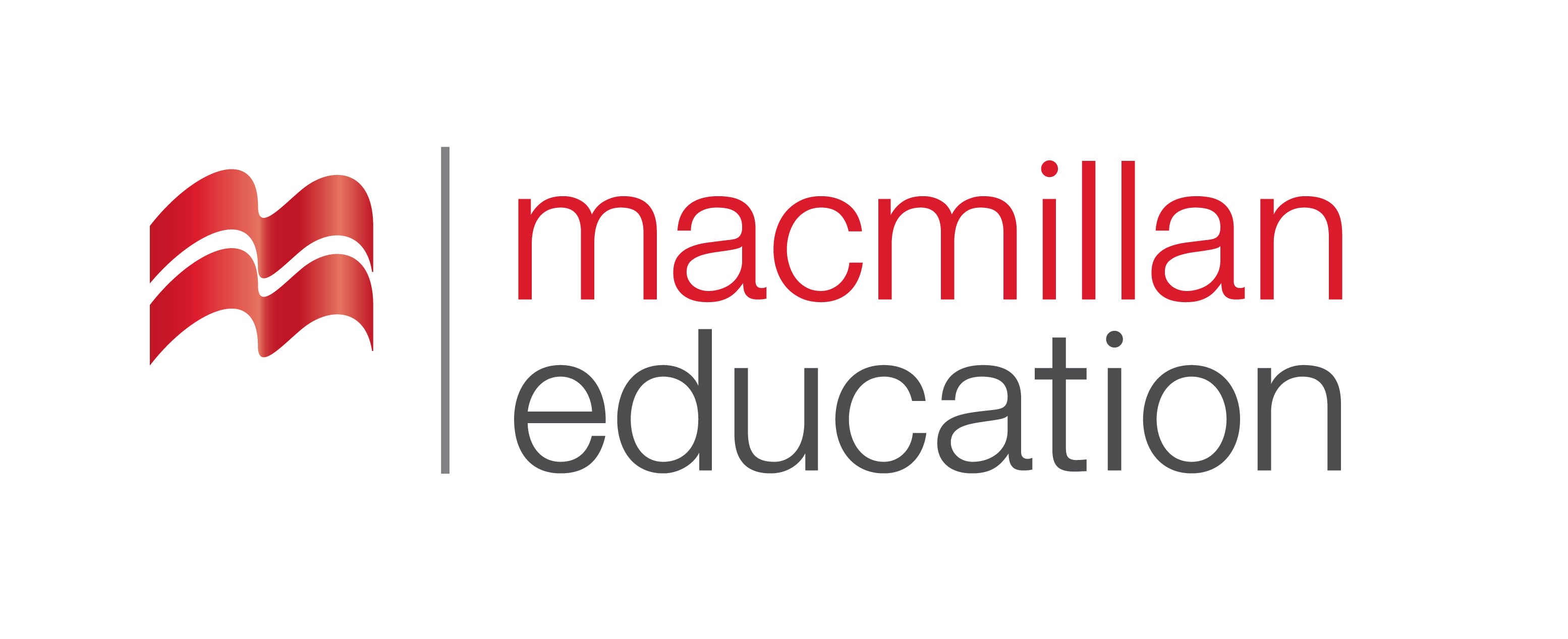 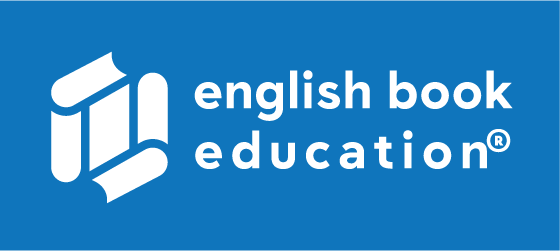 Vocabulary - ლექსიკა
rabbit
(n.)
კურდღელი
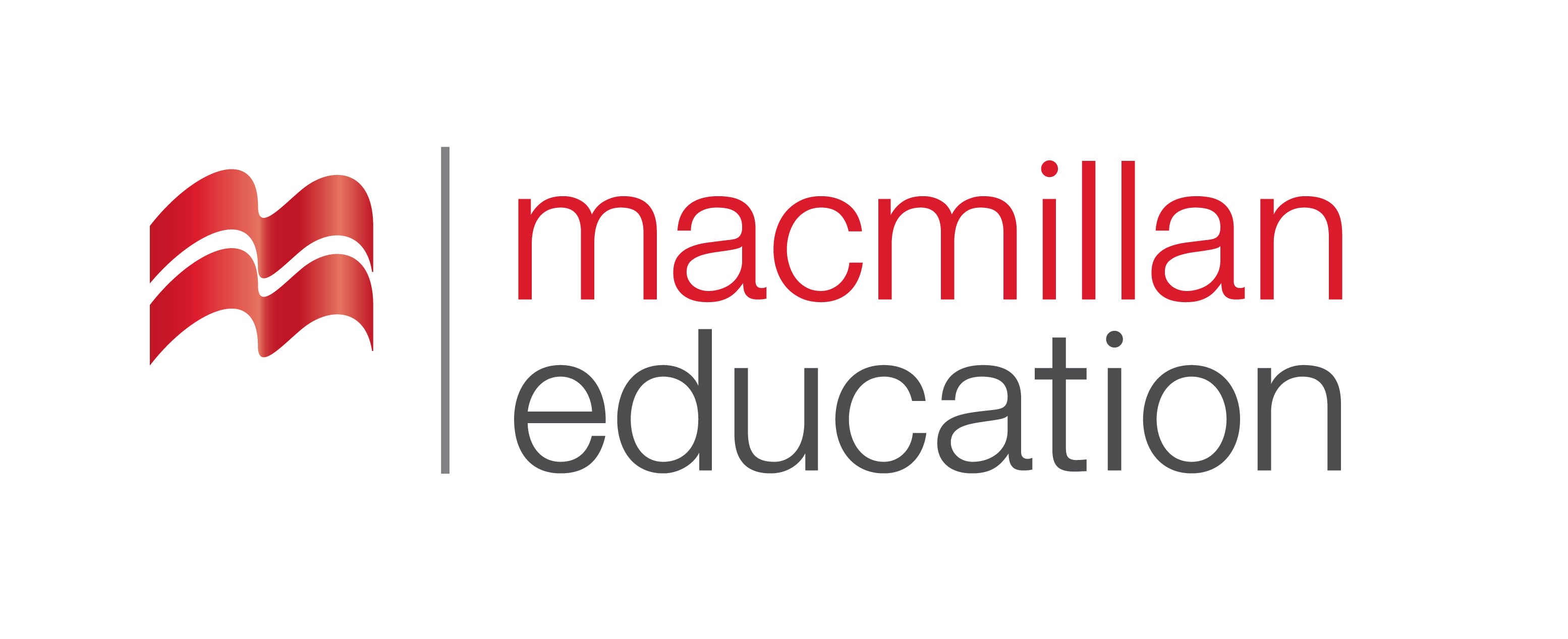 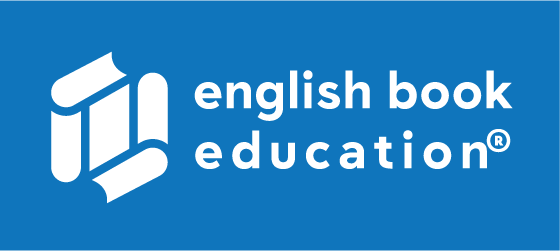 Vocabulary - ლექსიკა
horse
(n.)
ცხენი
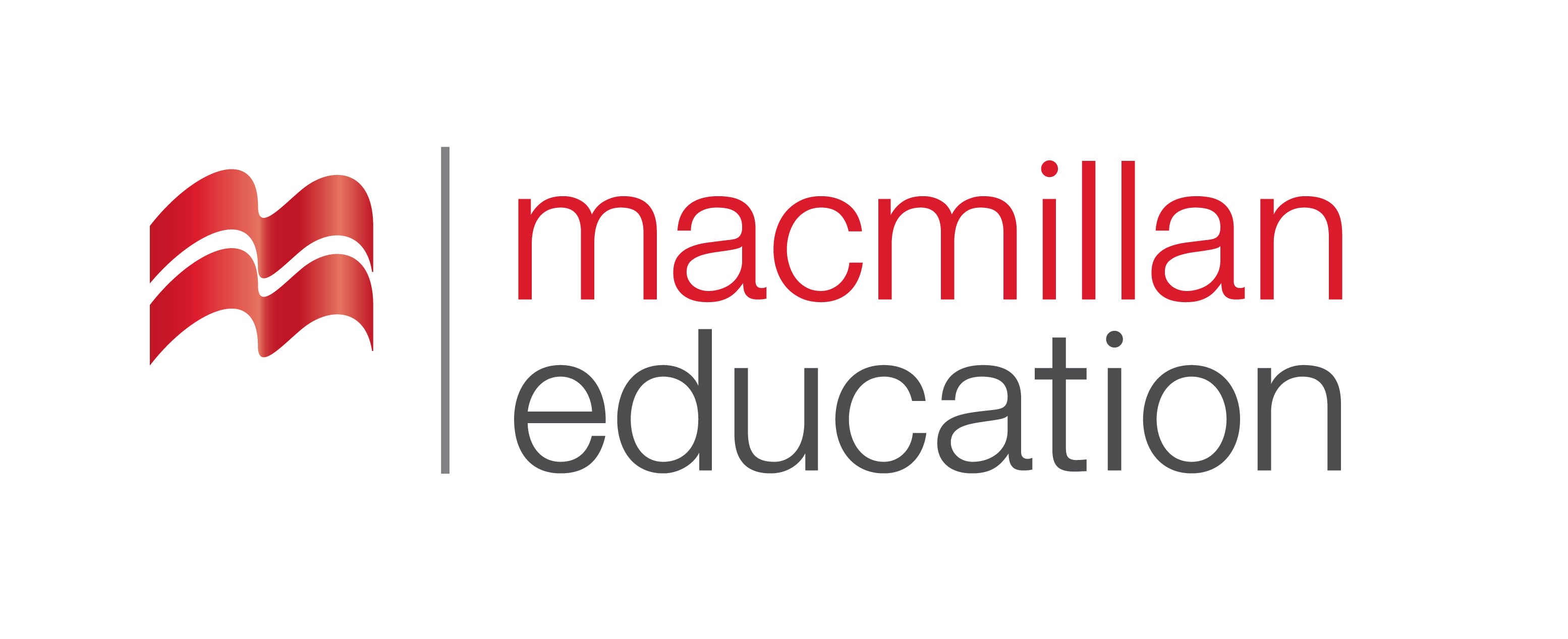 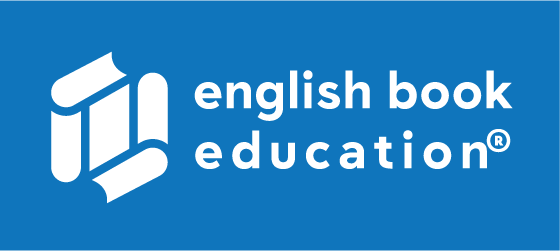 Vocabulary - ლექსიკა
Look at the pictures and match them with the words
შეხედეთ სურათებს და დააკავშირეთ ისინი სიტყვებთან
horse
fish
rabbit
guinea pig
goat
parrot
sheep
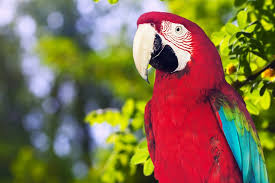 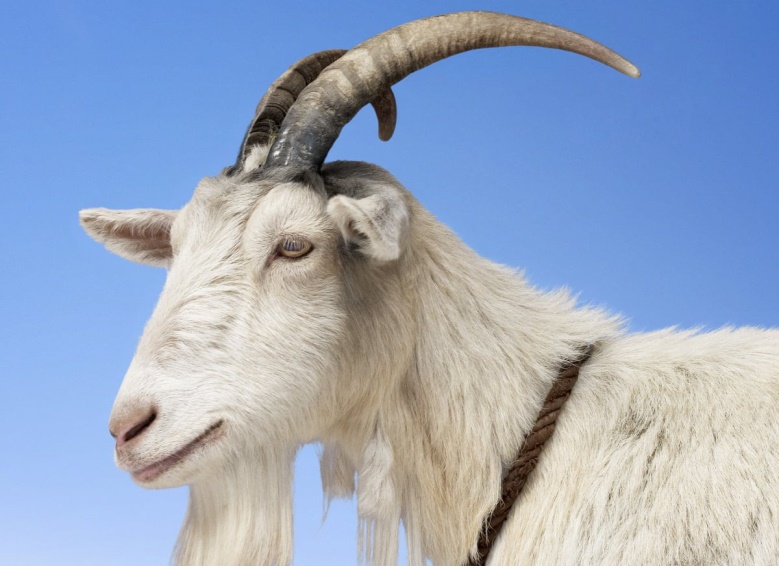 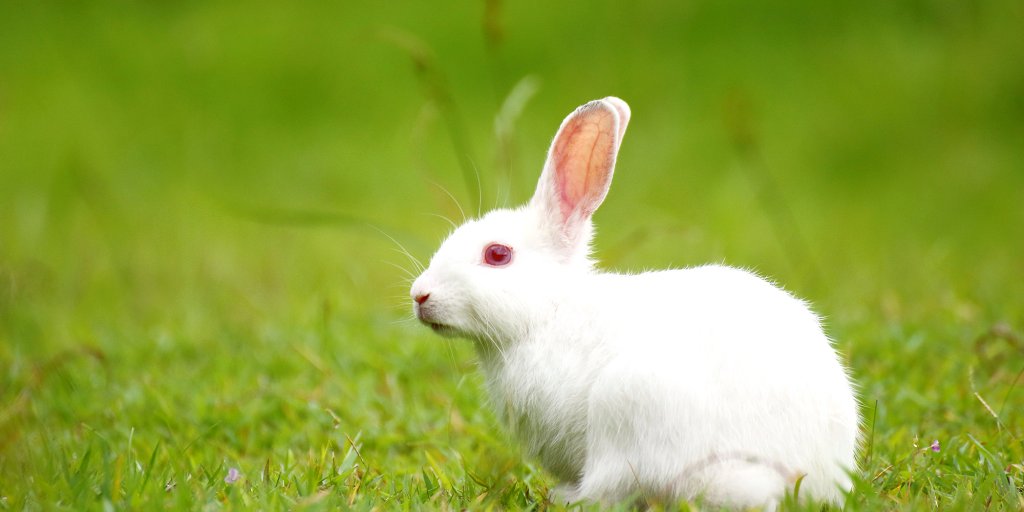 rabbit
goat
parrot
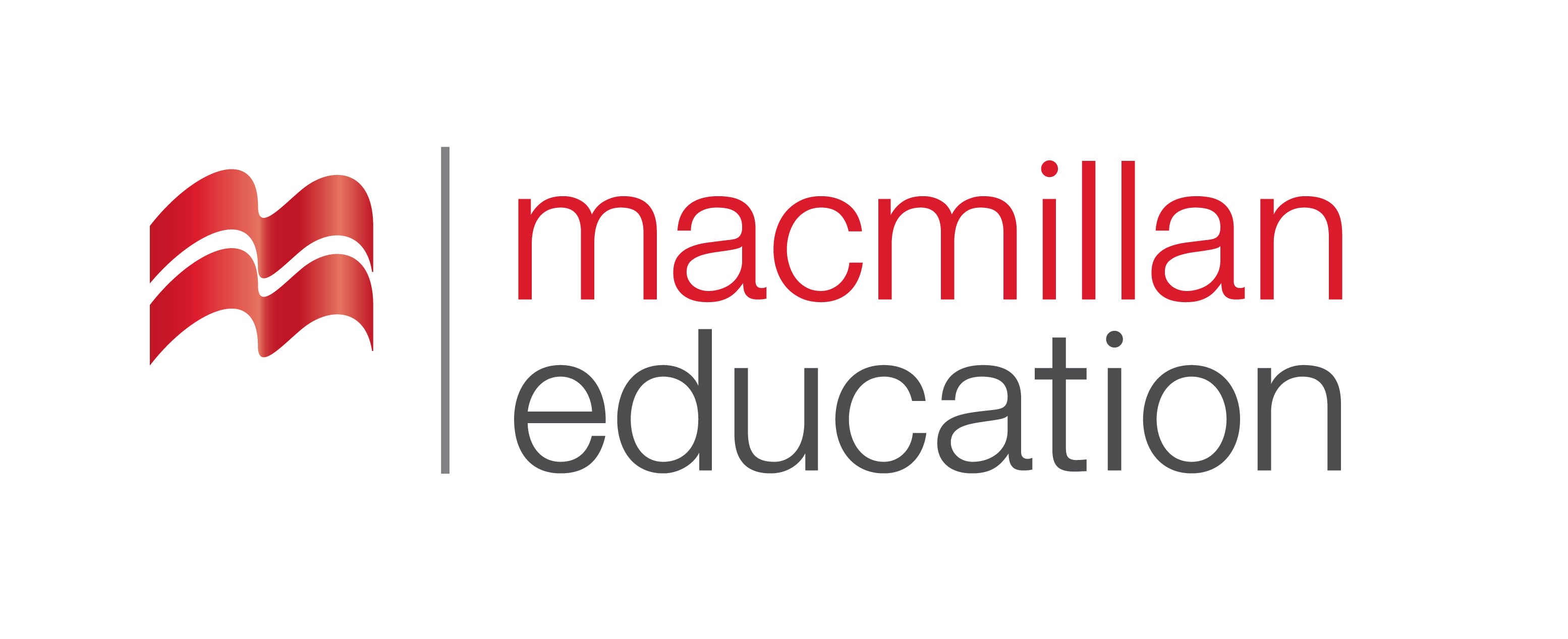 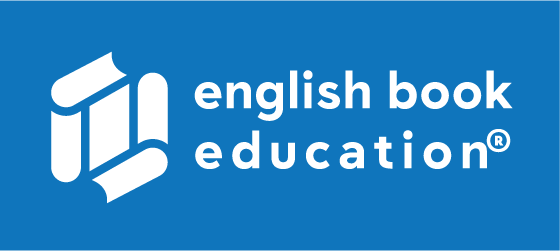 Vocabulary - ლექსიკა
Look at the pictures and match them with the words
შეხედეთ სურათებს და დააკავშირეთ ისინი სიტყვებთან
horse
fish
sheep
guinea pig
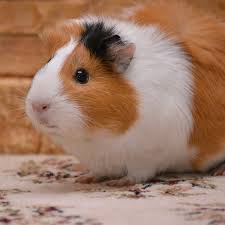 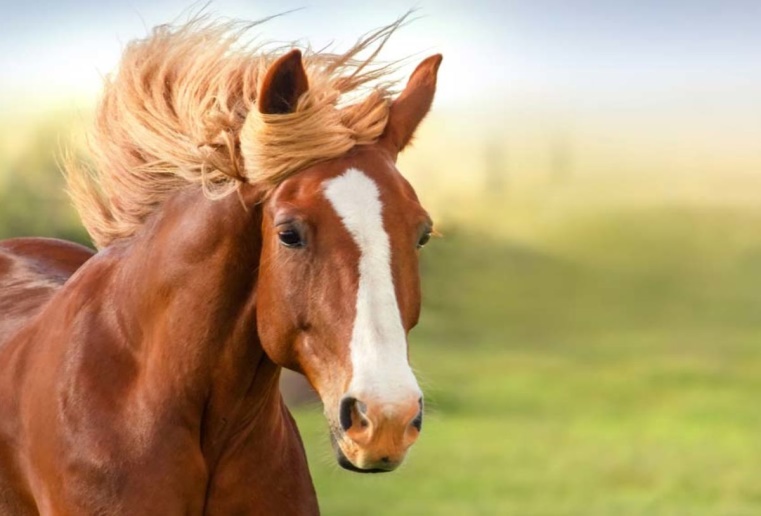 guinea pig
horse
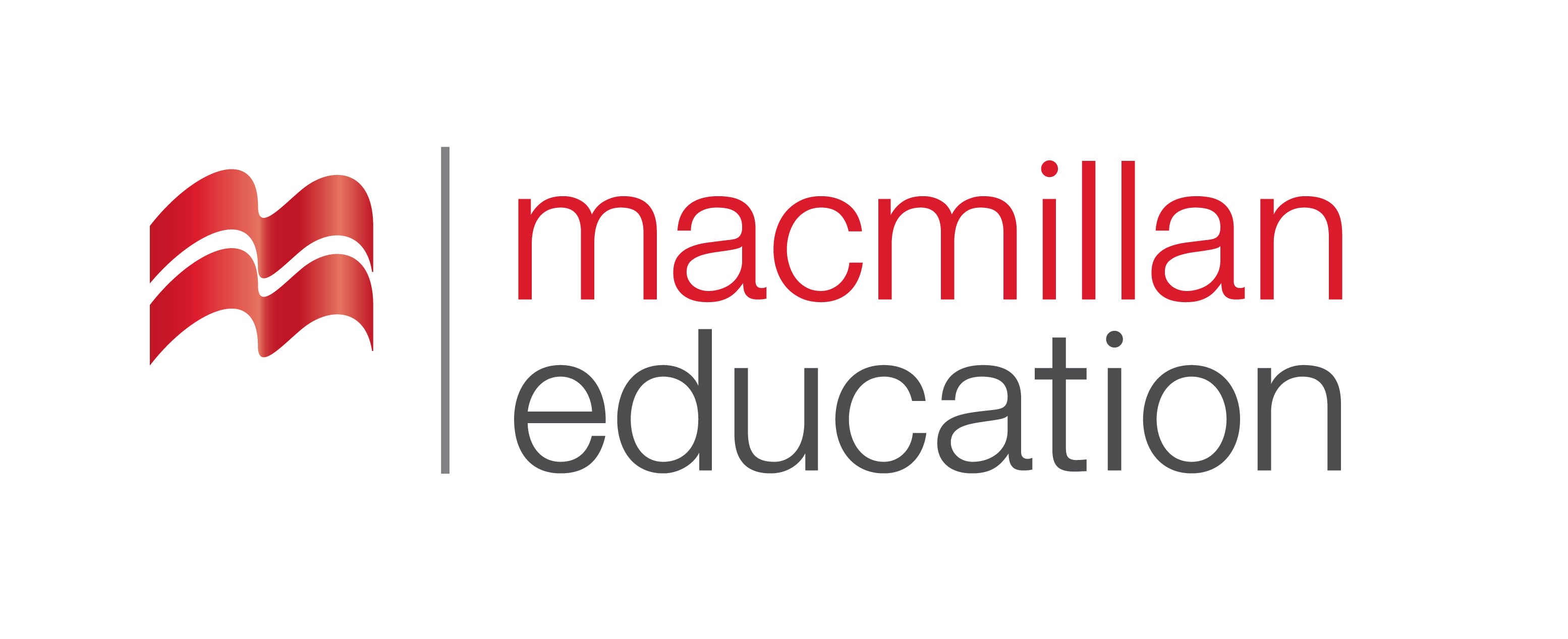 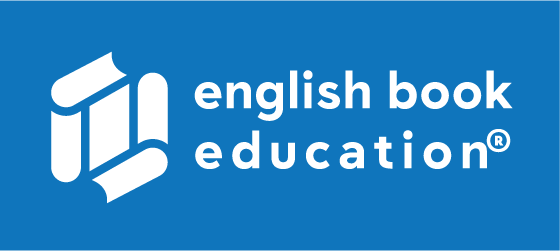 Vocabulary - ლექსიკა
Look at the pictures and match them with the words
შეხედეთ სურათებს და დააკავშირეთ ისინი სიტყვებთან
fish
sheep
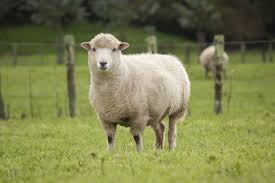 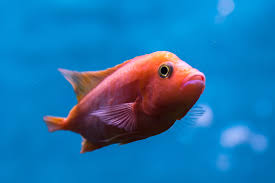 fish
sheep
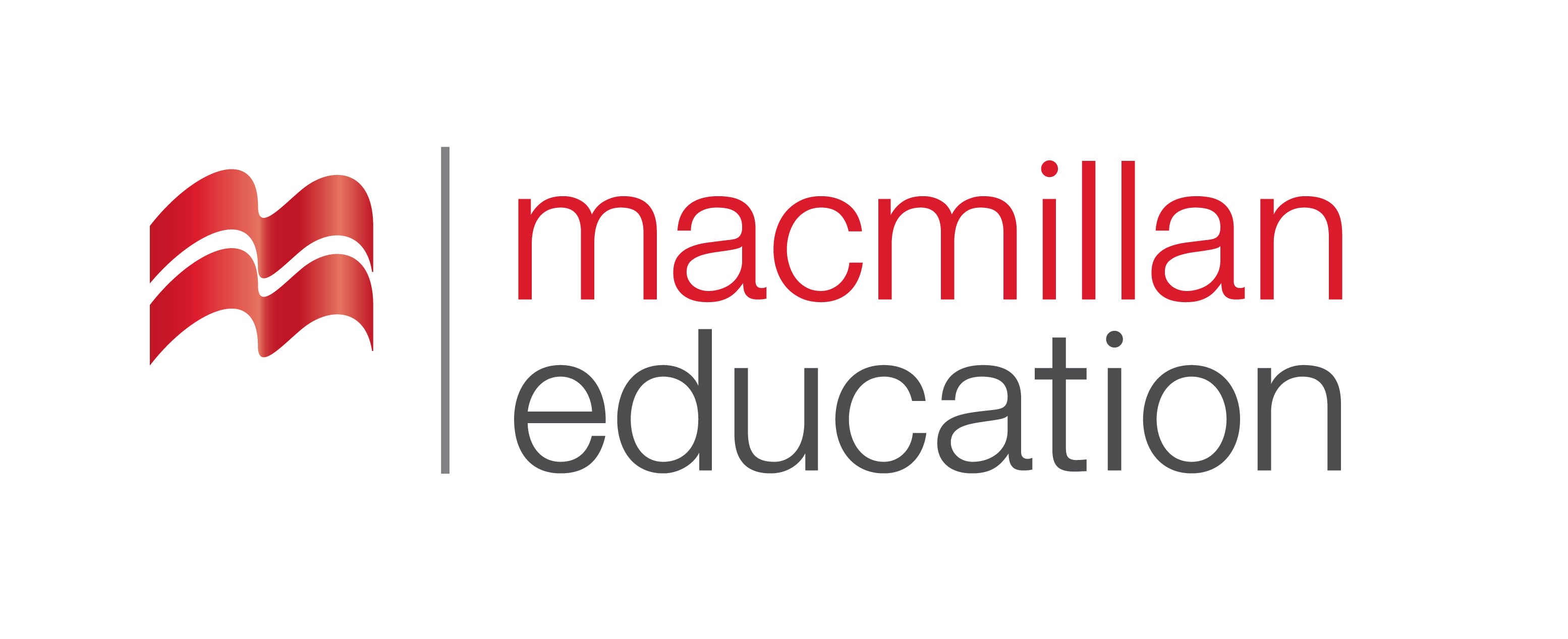 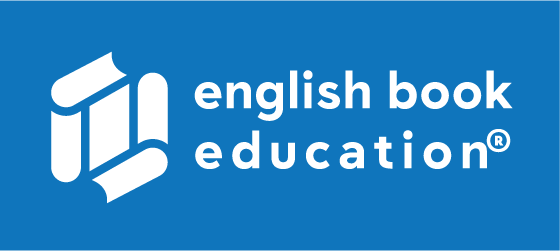 Vocabulary - ლექსიკა
Complete the sentences with the correct words
დაასრულეთ წინადადებები სწორი სიტყვებით
fish
rabbit
I live on a farm. I have got four legs and a tail. I can run fast.  I am a   .  .  .
I live in a field. I have got two horns. I have got a little tail . 
      I am a    . . . 
3.   I live in a cage. I am white and brown. I am a  . . .
parrot
horse.
sheep
goat.
goat
guinea pig.
guinea pig
horse
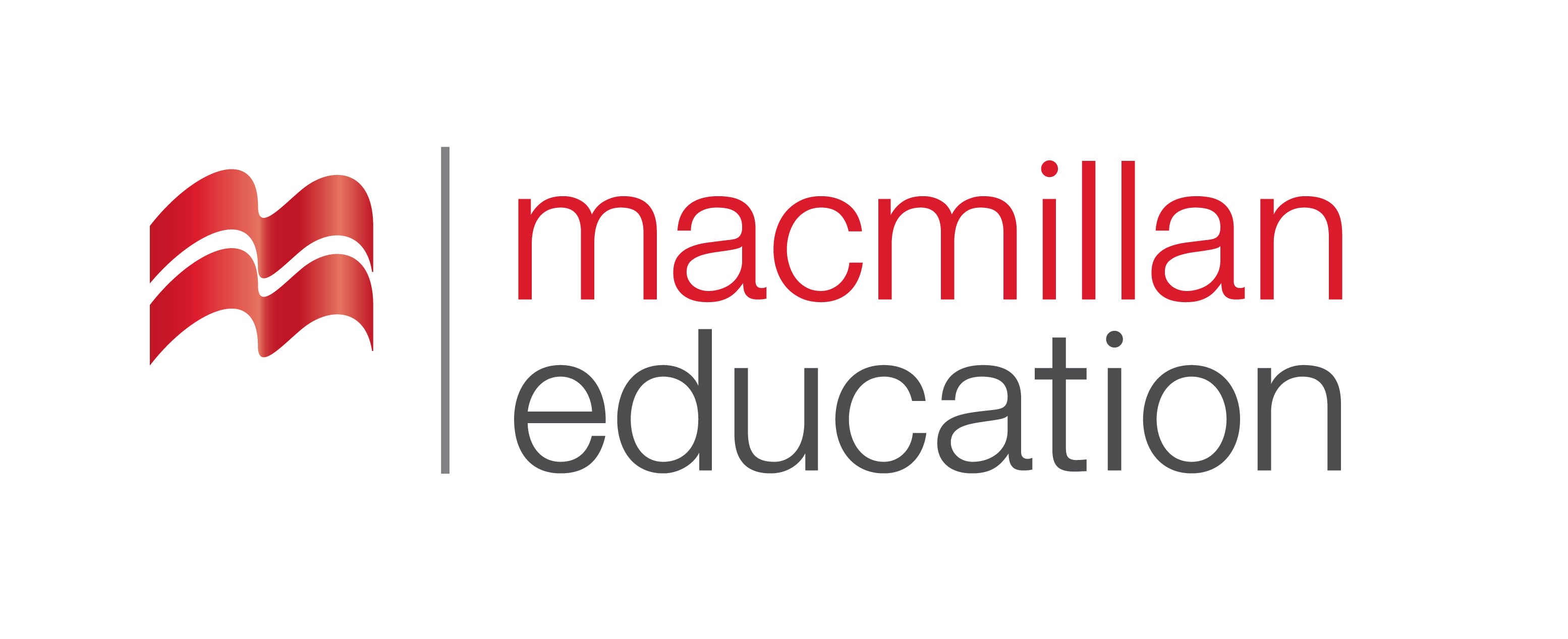 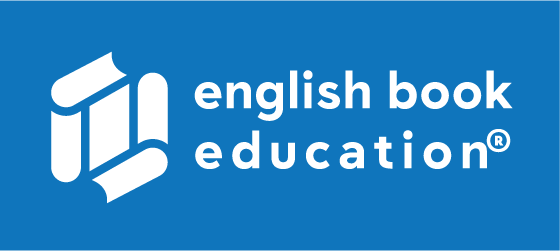 Vocabulary - ლექსიკა
Complete the sentences with the correct words
დაასრულეთ წინადადებები სწორი სიტყვებით
fish
rabbit
4. I live in Brazil. I have got two colorful wings. I can fly. 
    I am a . . . 
5. I live in a forest. I have got big ears and can hear very well.
    I am a    . . . 
6. I live in the water. I have got fins and two eyes. 
    I am a  . . .
parrot
parrot.
sheep
rabbit.
goat
guinea pig
fish.
horse
Reading Comprehension
წაკითხულის გააზრება
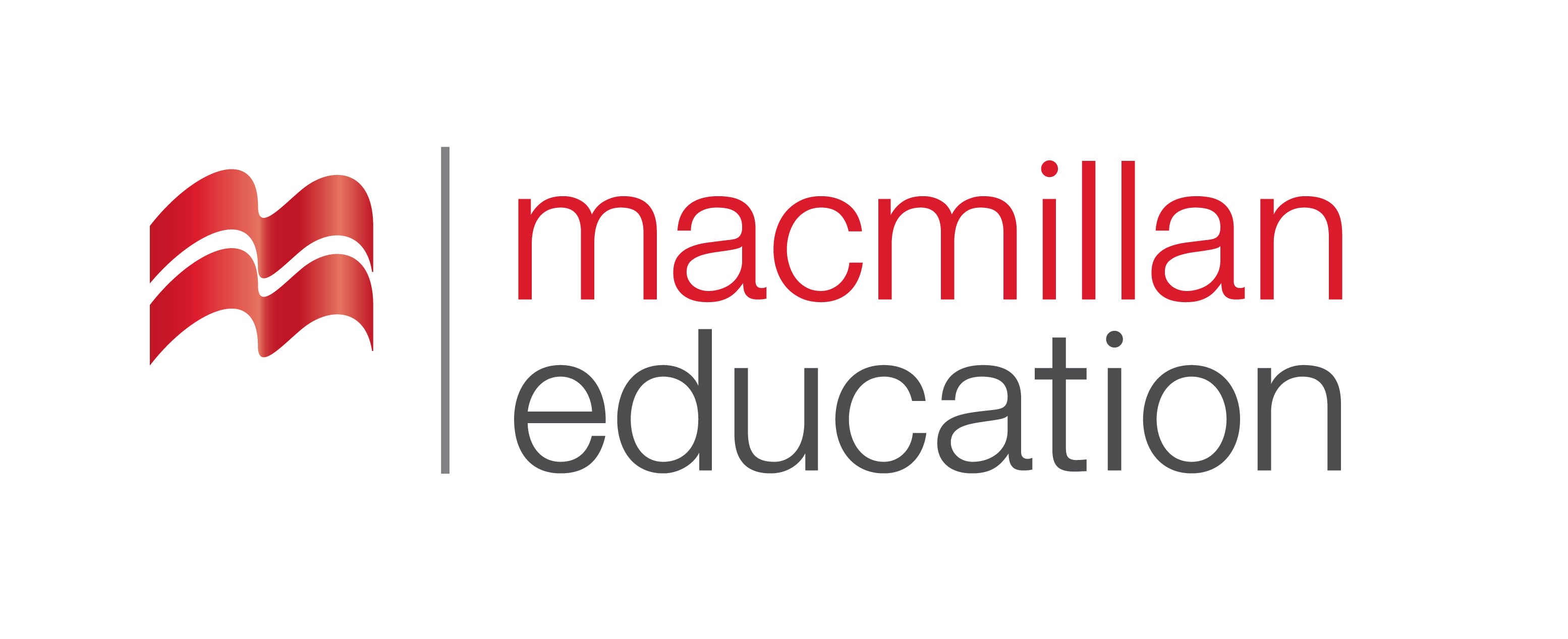 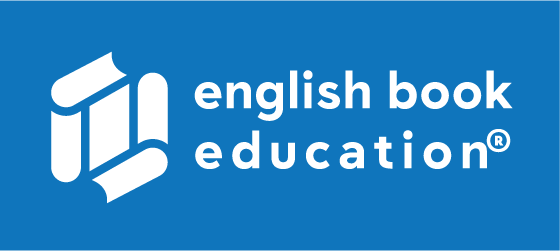 My Favourite Animals and Birds
Reading Comprehension
წაკითხულის გააზრება
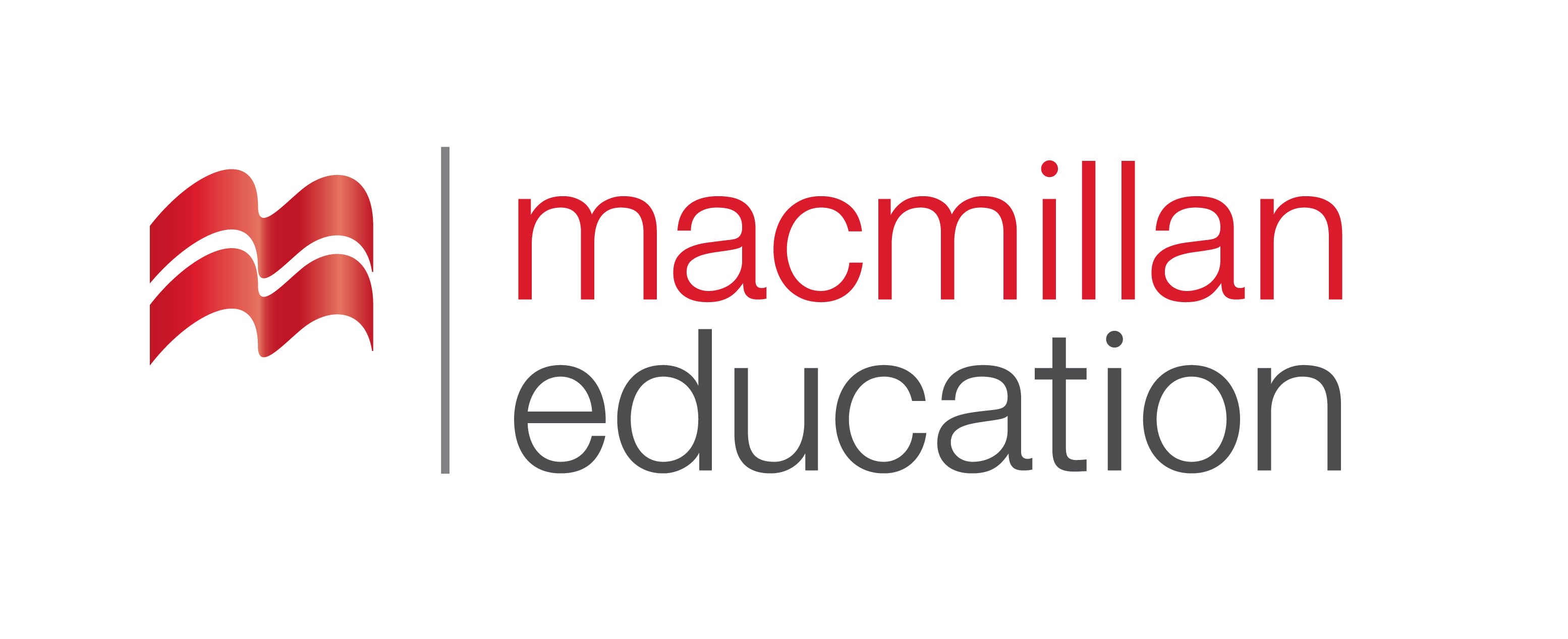 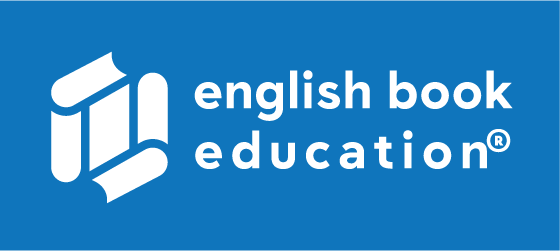 My Favourite Animals and Birds
I’ve got a parrot, her name is Polly. She is my favourite pet. She is very beautiful. She talks a lot. She knows funny words. She has got a red wing and a  green wing . She’s got a yellow head and she’s got two little black eyes. Parrots are great pets.
I haven’t got a rabbit or a guinea pig. I really want one. My father has got three goats and five horses because he lives on a farm. My brother has got his own horse. He loves it very much.
Reading Comprehension
წაკითხულის გააზრება
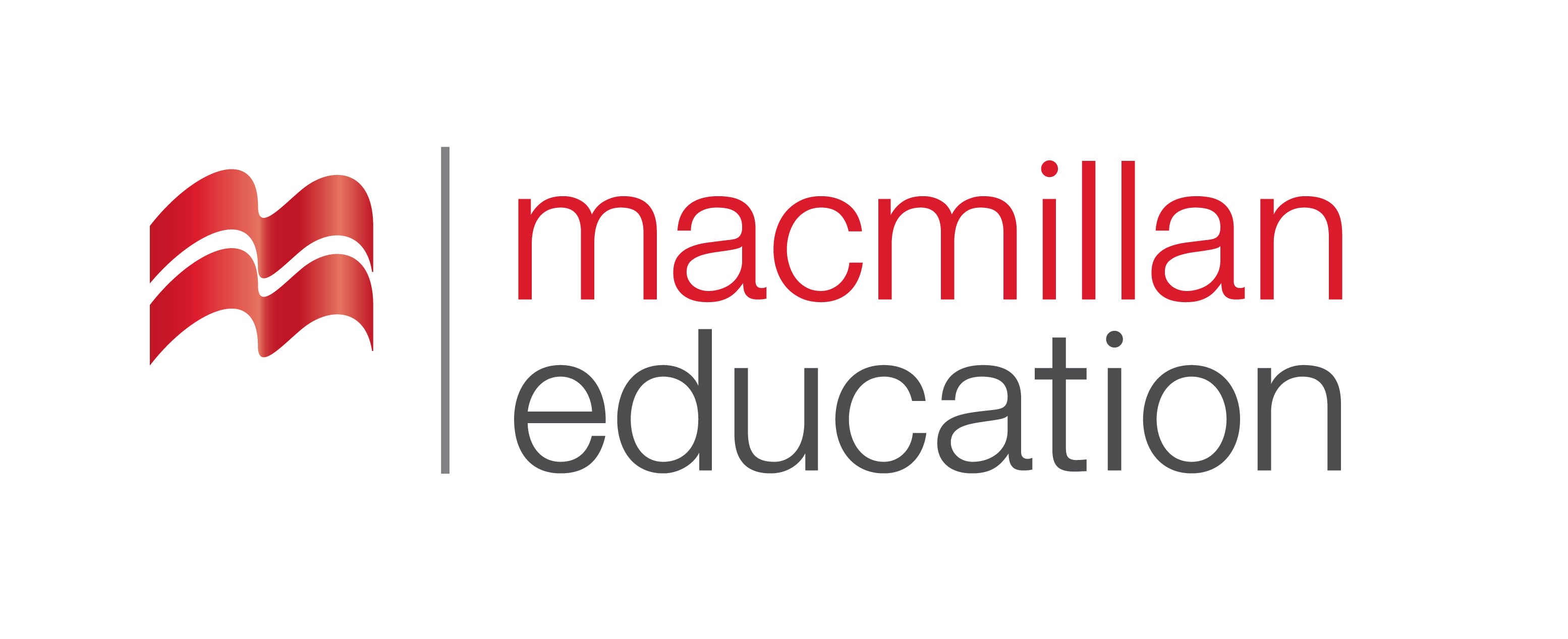 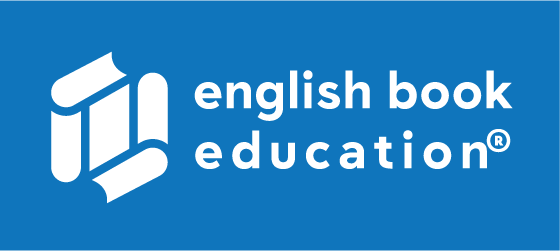 Read and decide if the sentences are true (T) or false (F)
წაიკითხეთ წინადადებები და გადაწყვიტეთ სწორია თუ არა

Polly has got a black wing.   
Zach’s father has got a snake and a frog.    
Polly is a parrot.   
Zach’s brother has got his own horse.
F
F
T
T
Reading Comprehension
წაკითხულის გააზრება
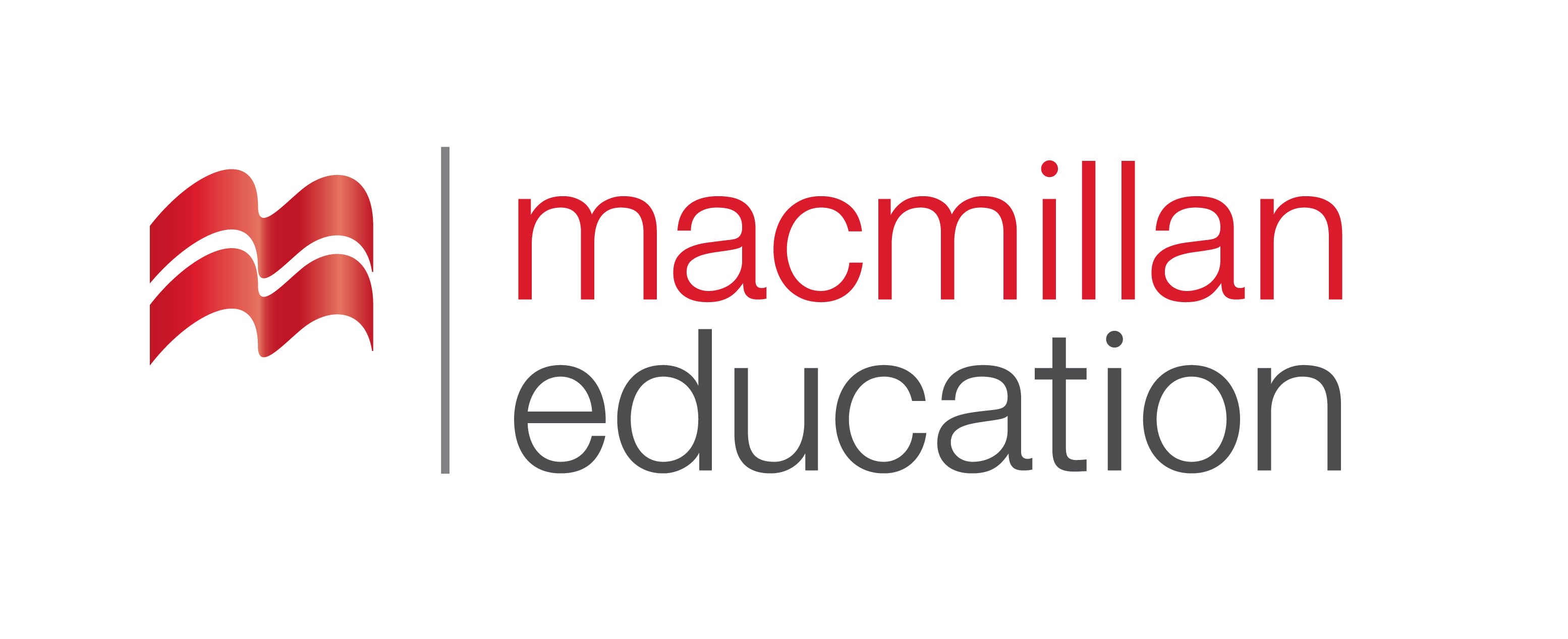 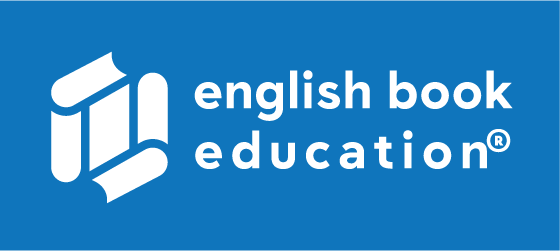 Read and decide if the sentences are true (T) or false (F)
წაიკითხეთ წინადადებები და გადაწყვიტეთ სწორია თუ არა

5. Polly has got big black eyes.  
6. Zach hasn’t got a rabbit or a guinea pig.  
7. Zach’s father has got five goats.  
8. Zach’s favourite pet is a parrot.
F
T
F
T
Reading Comprehension
წაკითხულის გააზრება
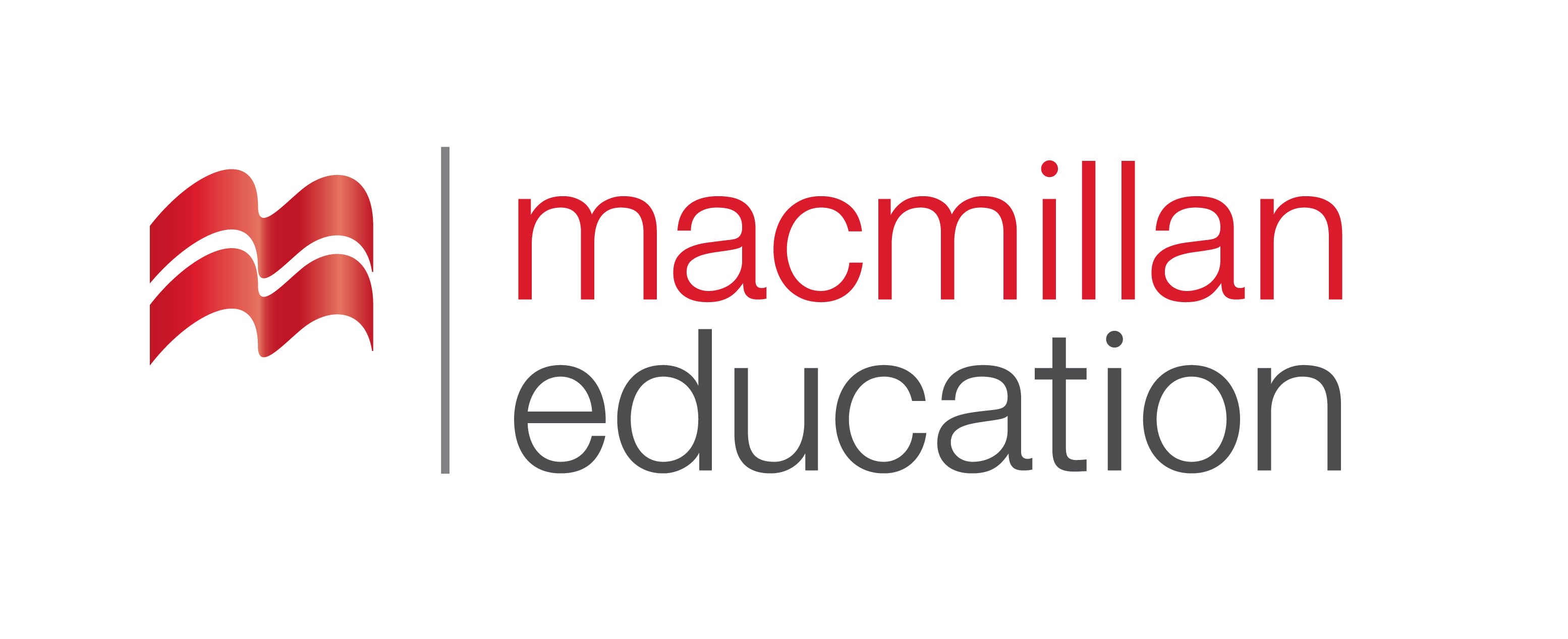 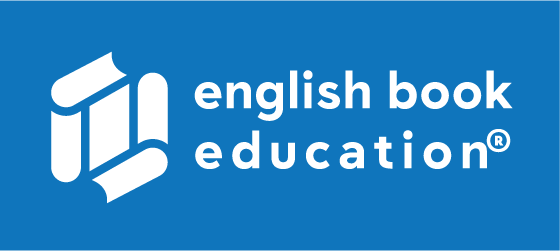 Read the sentences (1-5) and match them with A-E
წაიკითხეთ წინადადებები (1-5) და დაუკავშირეთ ისინი შესაბამის ასოებს (A-E)
1. Polly has got                                                          A. a parrot. 

 2. Zach’s father                                                         B.  a rabbit or a guinea pig. 

 3. Zach’s brother                                                       C. has got a horse. 

 4. Zach has not got                                                   D. lives on a farm. 

 5. Zach has got                                                           E. one green wing and one red wing.
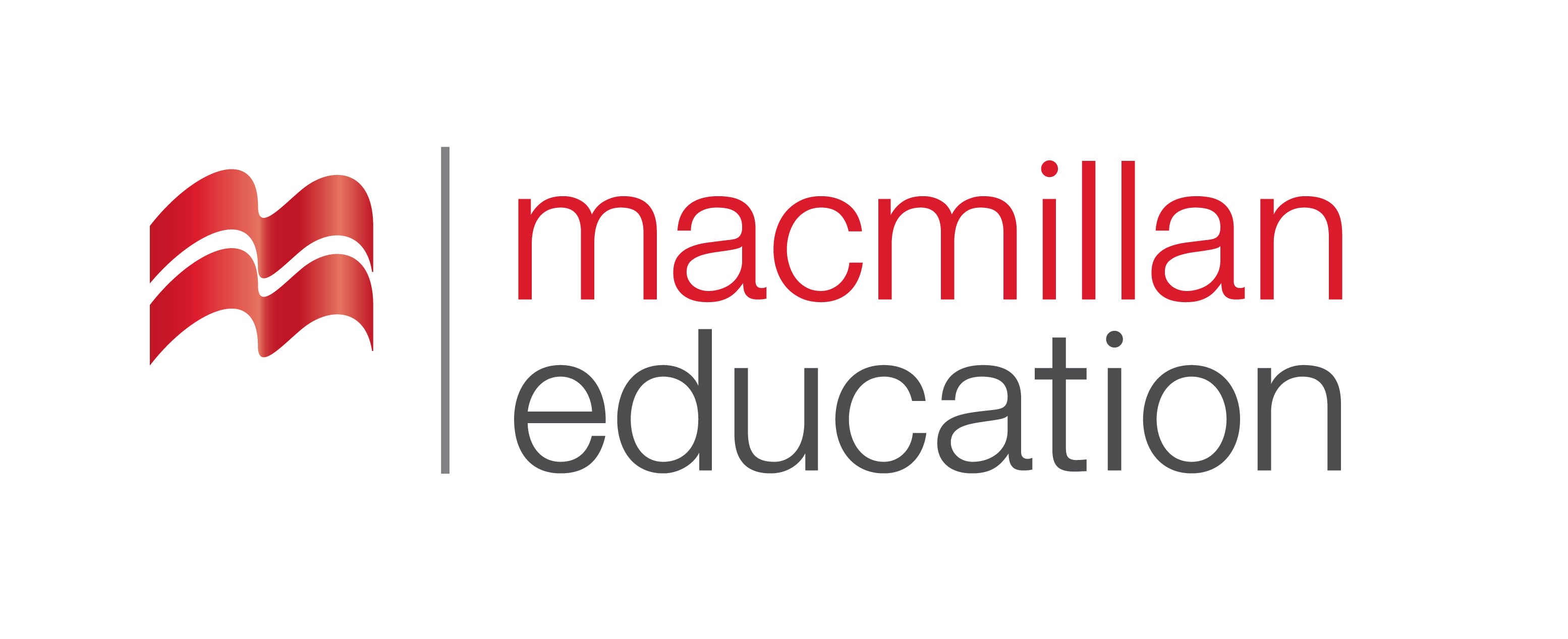 Grammar- გრამატიკა
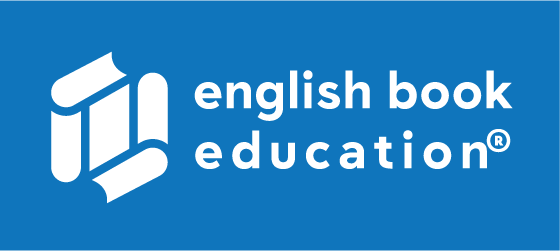 Have got / Has got - ქონა / ყოლა
e.g. I’ve got (have got) a pet named Polly. 
e.g. Polly has got a green wing and a red wing.
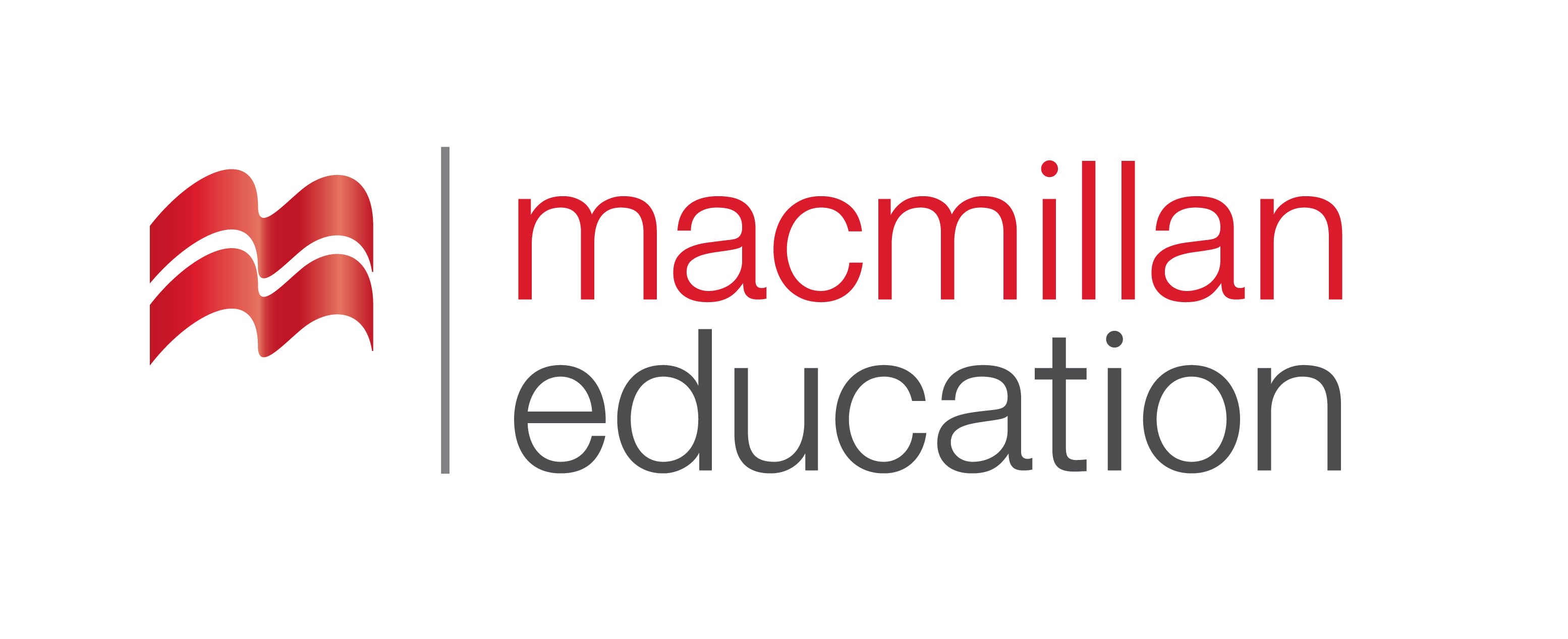 Grammar- გრამატიკა
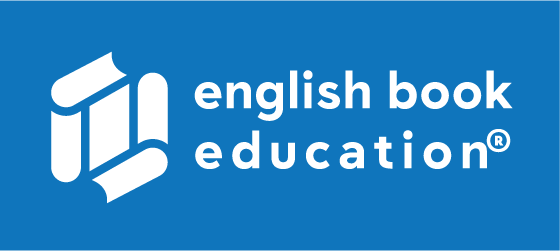 Have got / Has got - ქონა / ყოლა
To talk about relationships and possessions
e.g. I’ve got (have got) a pet.
e.g. Polly has got two little black eyes.
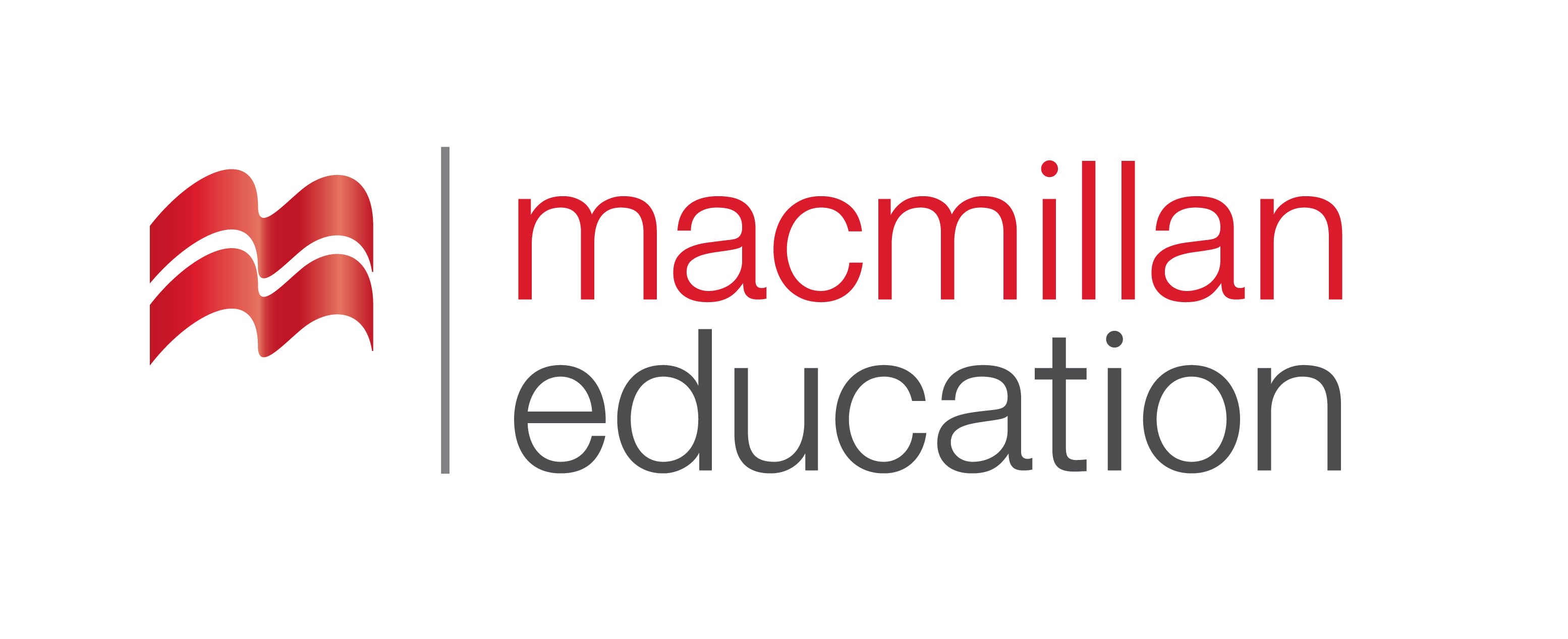 Grammar- გრამატიკა
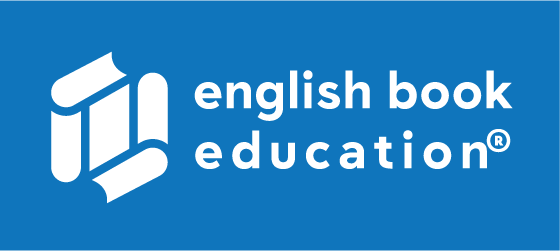 Have got / Has got – Affirmative
Have got / Has got -  მტკიცებითი
I’ve got
You’ve got
He/She/It’s got
We’ve got
You’ve got
They’ve got
I’ve got = I have got 
She’s got = She has got
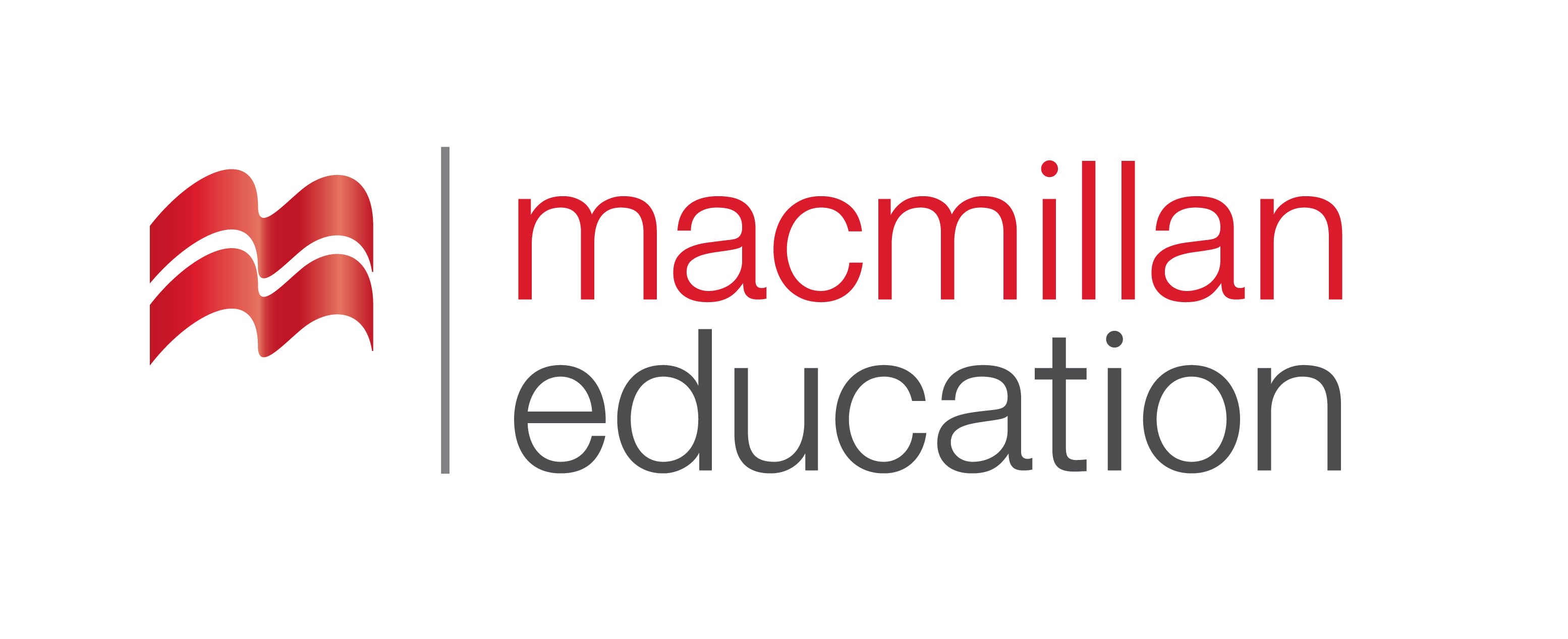 Grammar- გრამატიკა
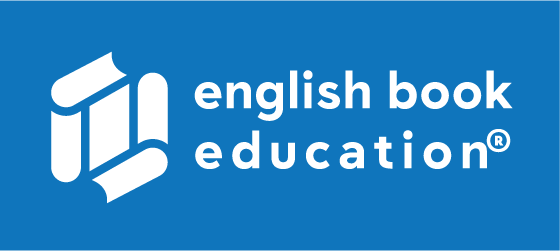 Haven’t got / Hasn’t got – Negative
Haven’t got / Hasn’t got - უარყოფითი
I haven’t got
You haven’t got
He/She/It hasn’t got
We haven’t got
You haven’t got
They haven’t got
I haven’t got = I have not got 
 She hasn’t got = She has not got
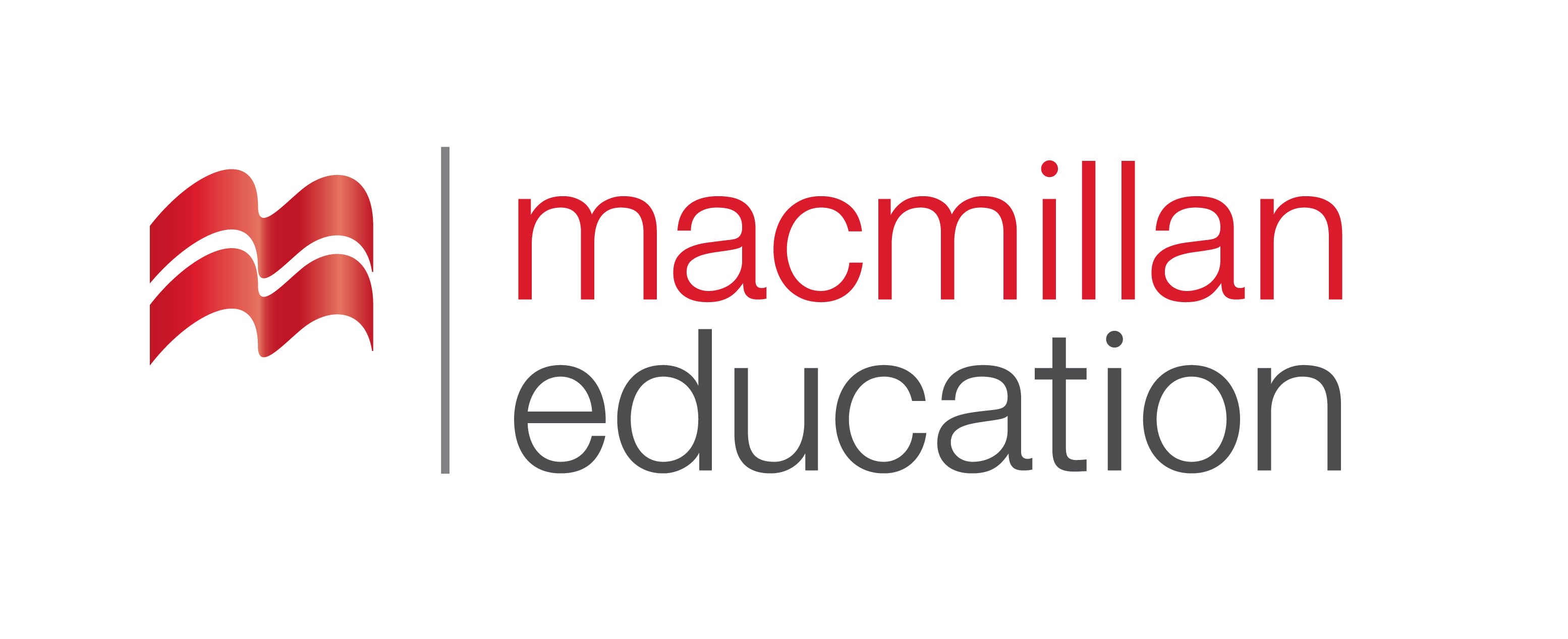 Grammar- გრამატიკა
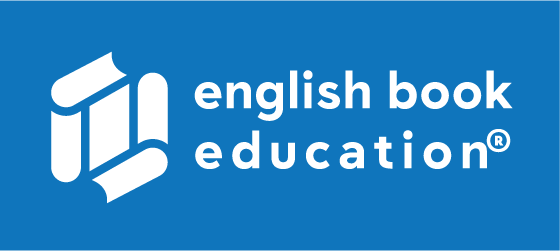 Have got / Has got – Interrogative
Have got / Has got - კითხვითი
Have I got……?
Have you got…..?
Has he/she/it got..?
Have we got…….?
Have you got…..?
Have they got….?
Short answers:
Yes, I have
No, he hasn’t
Grammar practice
გრამატიკის დავალება
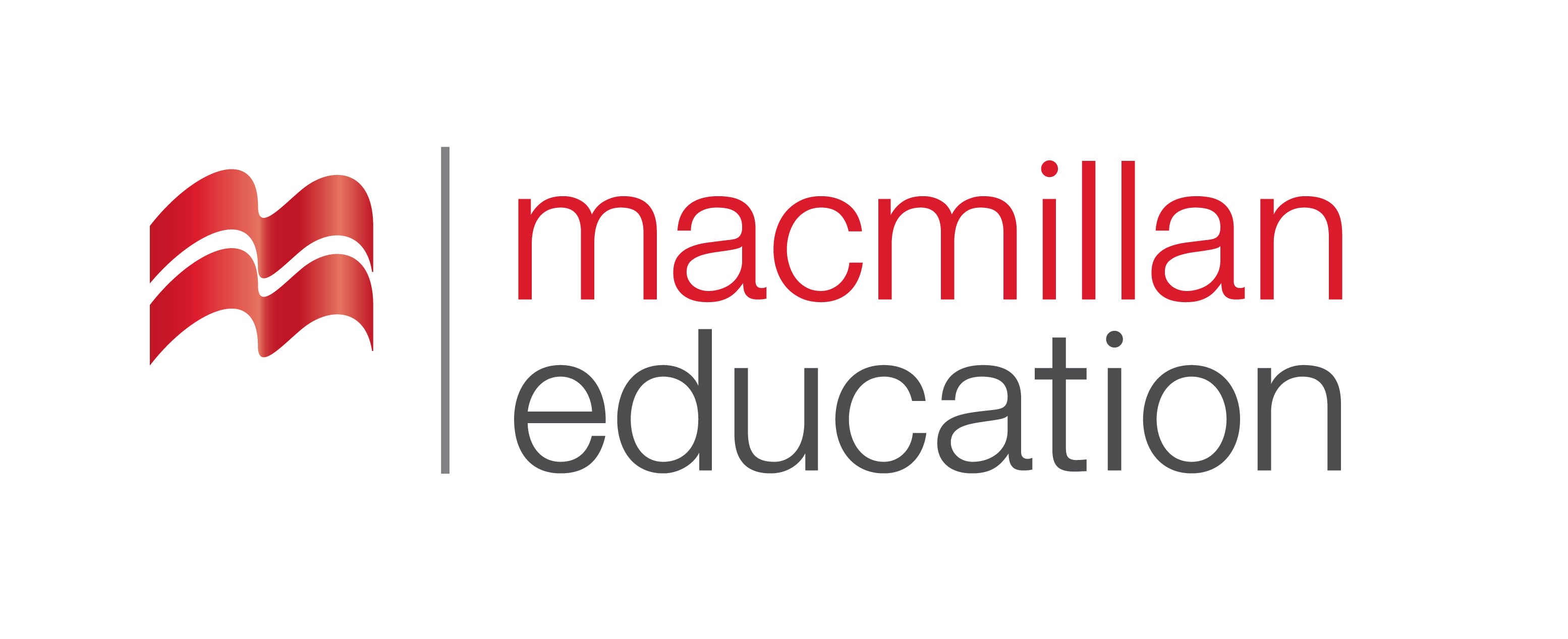 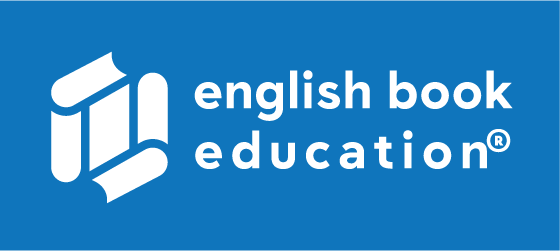 Read the sentences and choose the correct form
წაიკითხეთ წინადადებები და აირჩიეთ სწორი ფორმა
1. Mike have got/ has got many good friends.
 
2. You and I ‘ve got/’s got    a good teacher.
 
3. Samuel have got/ has got a new car.
has got
‘ve got
has got
Grammar practice
გრამატიკის დავალება
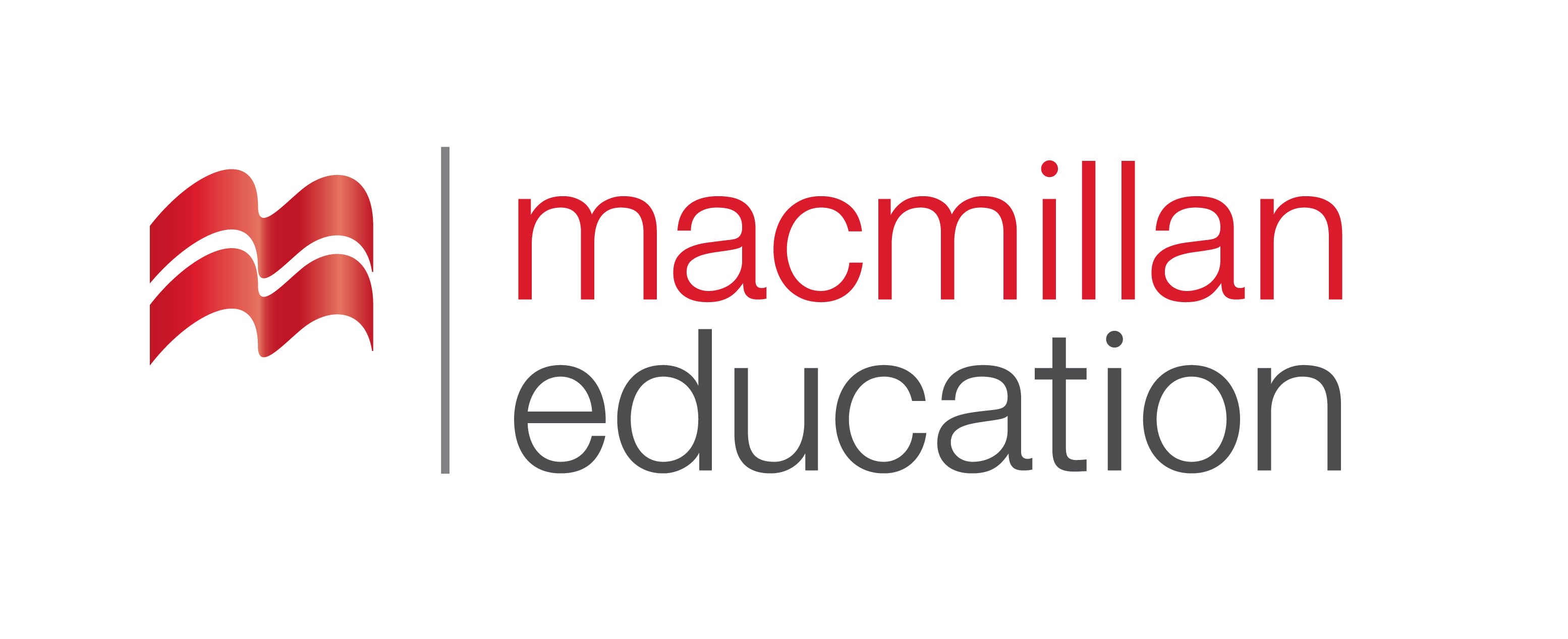 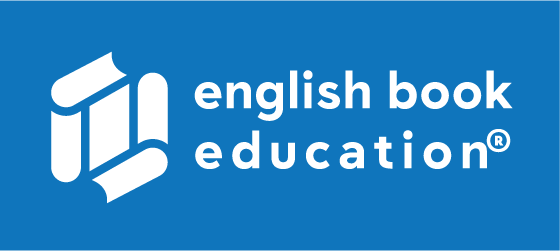 Read the sentences and choose the correct form
წაიკითხეთ წინადადებები და აირჩიეთ სწორი ფორმა
4. Have you got/Has you got  anything to ask?

5. Some of my best friends have got/has got    low grades. 

6. John have got/has got 2 brothers, but he haven’t got/hasn’t got any sisters.
Have you got
have got
hasn’t got
has got
Grammar practice
გრამატიკის დავალება
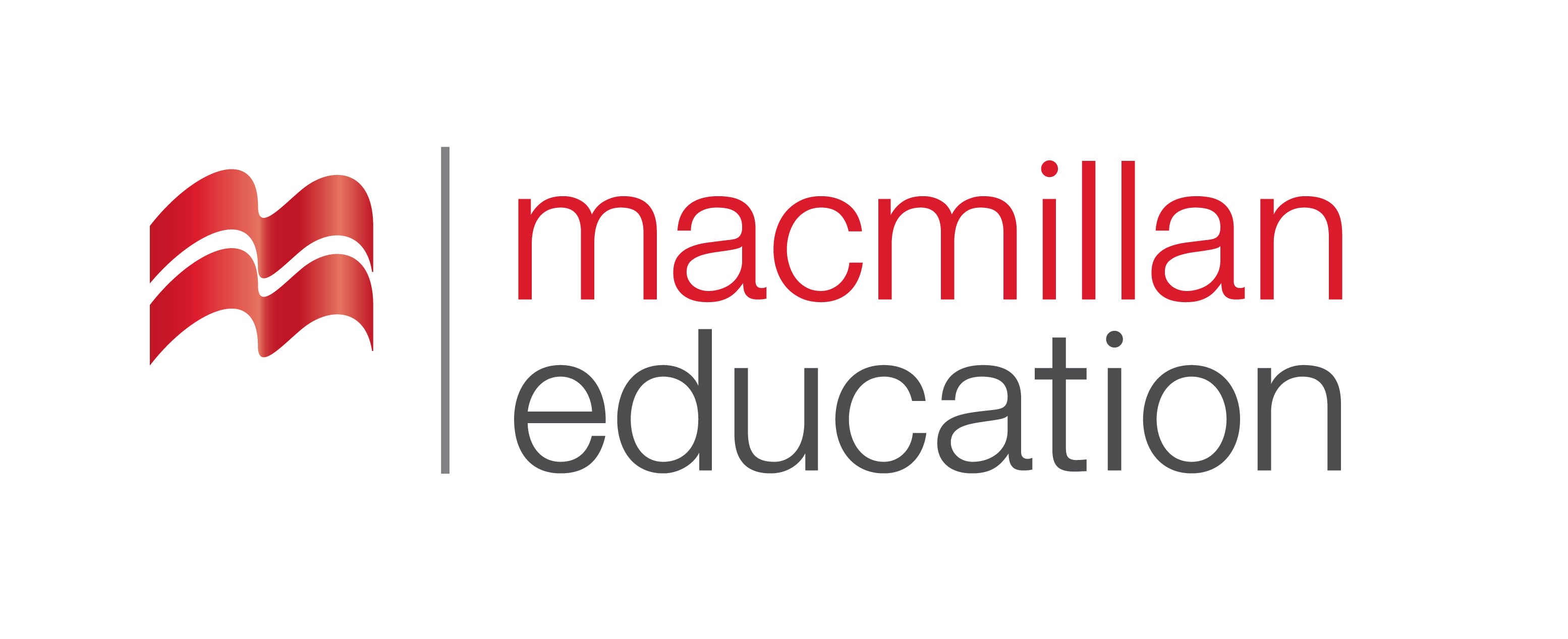 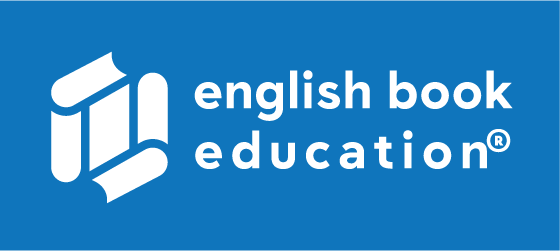 Look at the pictures and write the sentences about Zach
შეხედეთ სურათებს და დაწერეთ წინადადებები ზაკის შესახებ
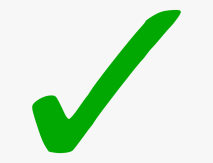 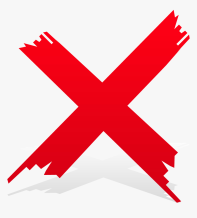 Haven’t got/ Hasn’t got
Have got/Has got
Example:
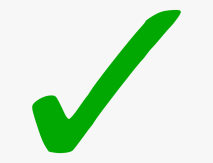 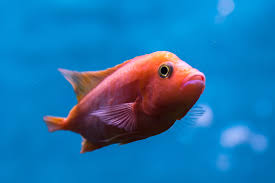 Zach ……………….. a fish.
Zach has got a fish.
Grammar practice
გრამატიკის დავალება
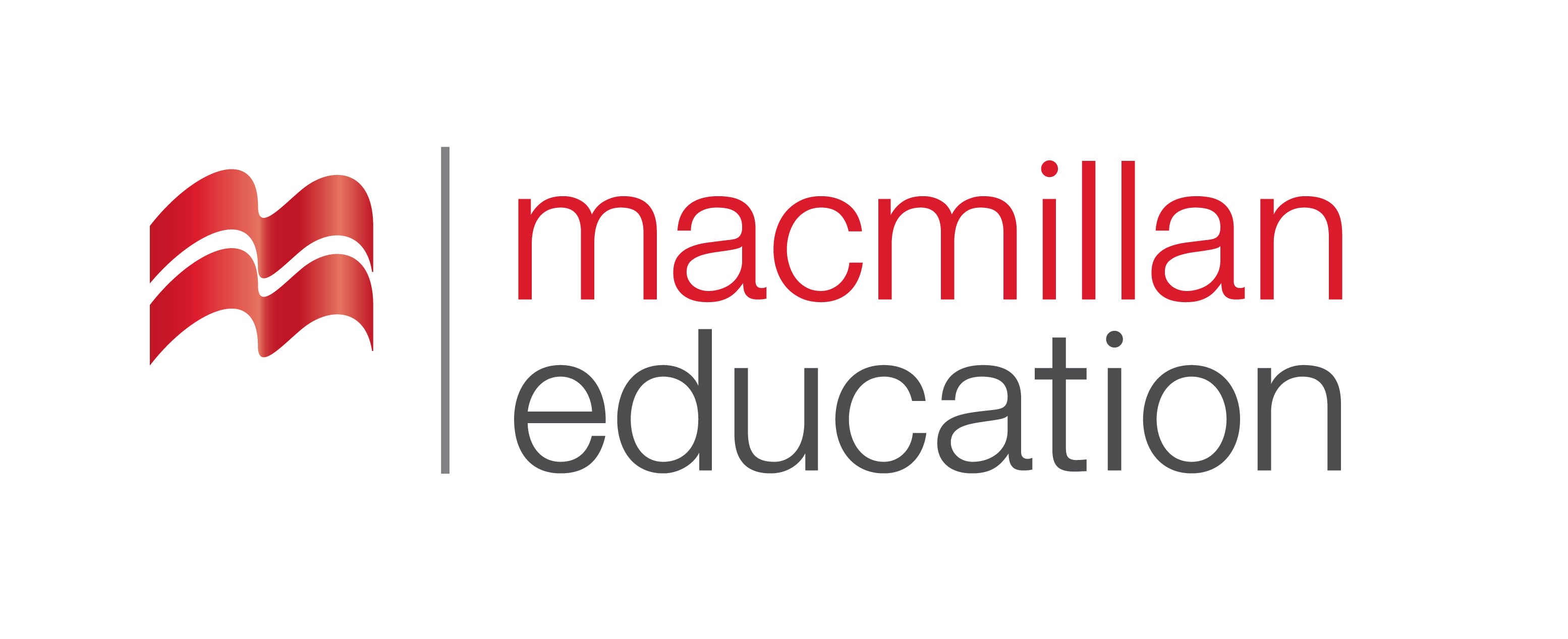 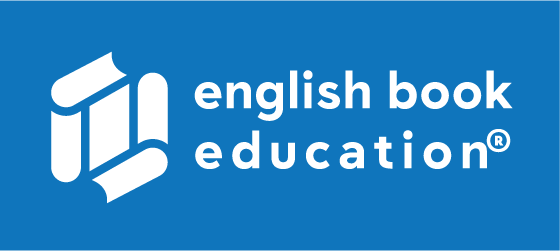 Look at the pictures and write the sentences about Zach
შეხედეთ სურათებს და დაწერეთ წინადადებები ზაკის შესახებ
Have got/Has got
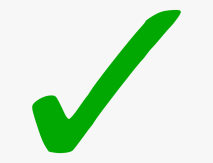 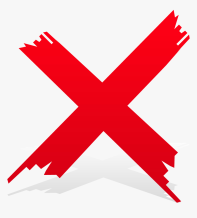 Have got/Has got
Haven’t got/ Hasn’t got
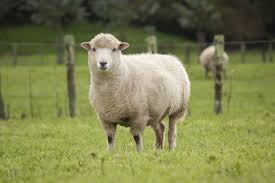 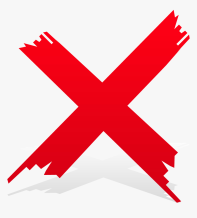 Zach ………………….. a sheep. 
Zach hasn’t got a  sheep.
Grammar practice
გრამატიკის დავალება
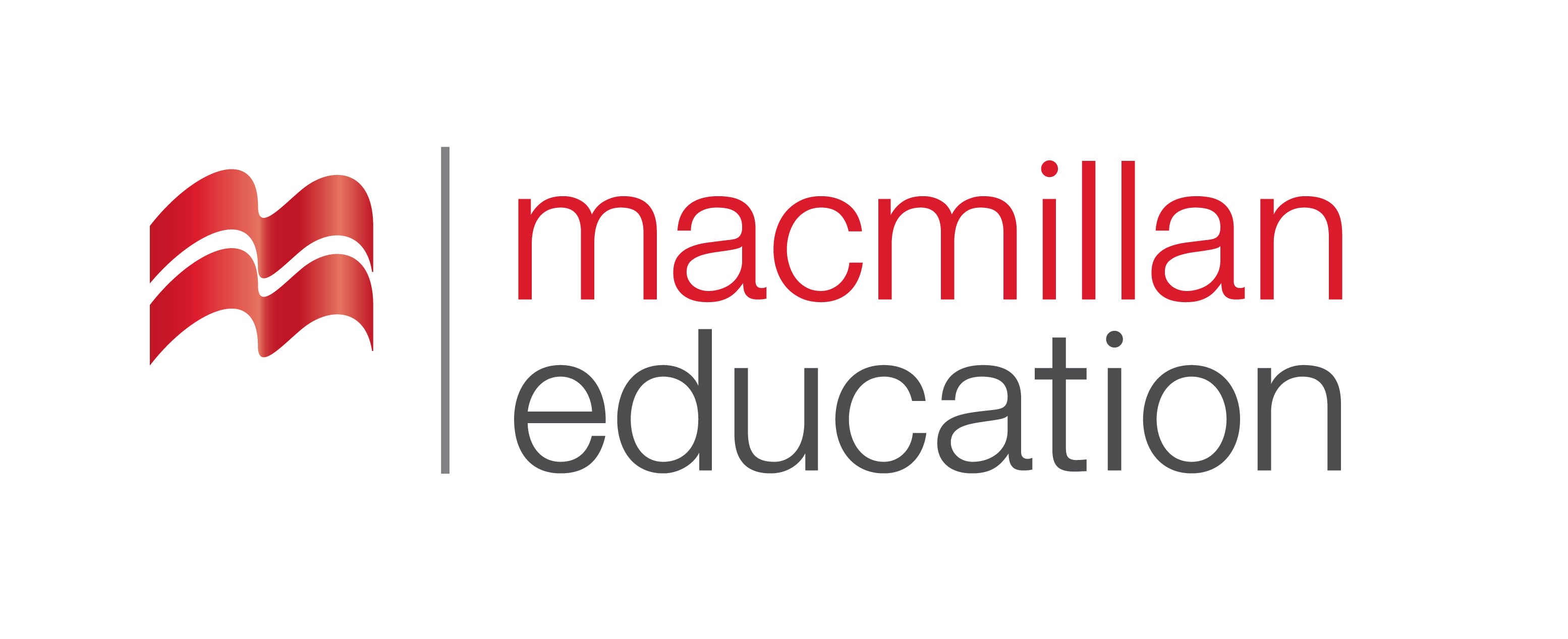 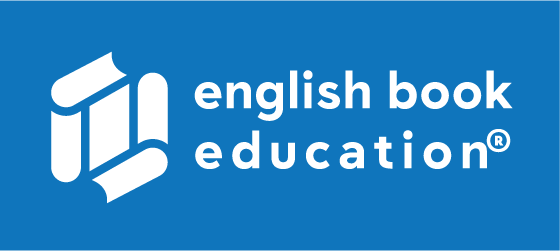 Look at the pictures and write the sentences about Zach
შეხედეთ სურათებს და დაწერეთ წინადადებები ზაკის შესახებ
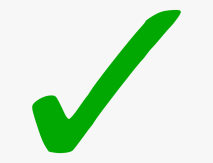 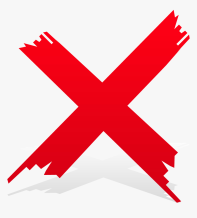 Have got/Has got
Haven’t got/ Hasn’t got
Zach and his family……………………. a horse.
Zach and his family haven’t got a horse.
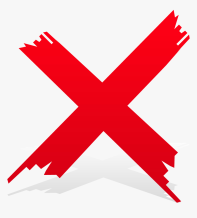 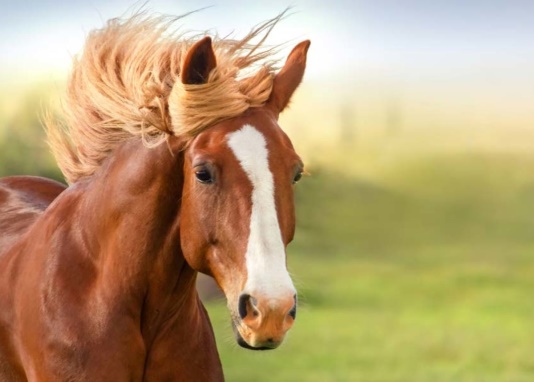 Grammar practice
გრამატიკის დავალება
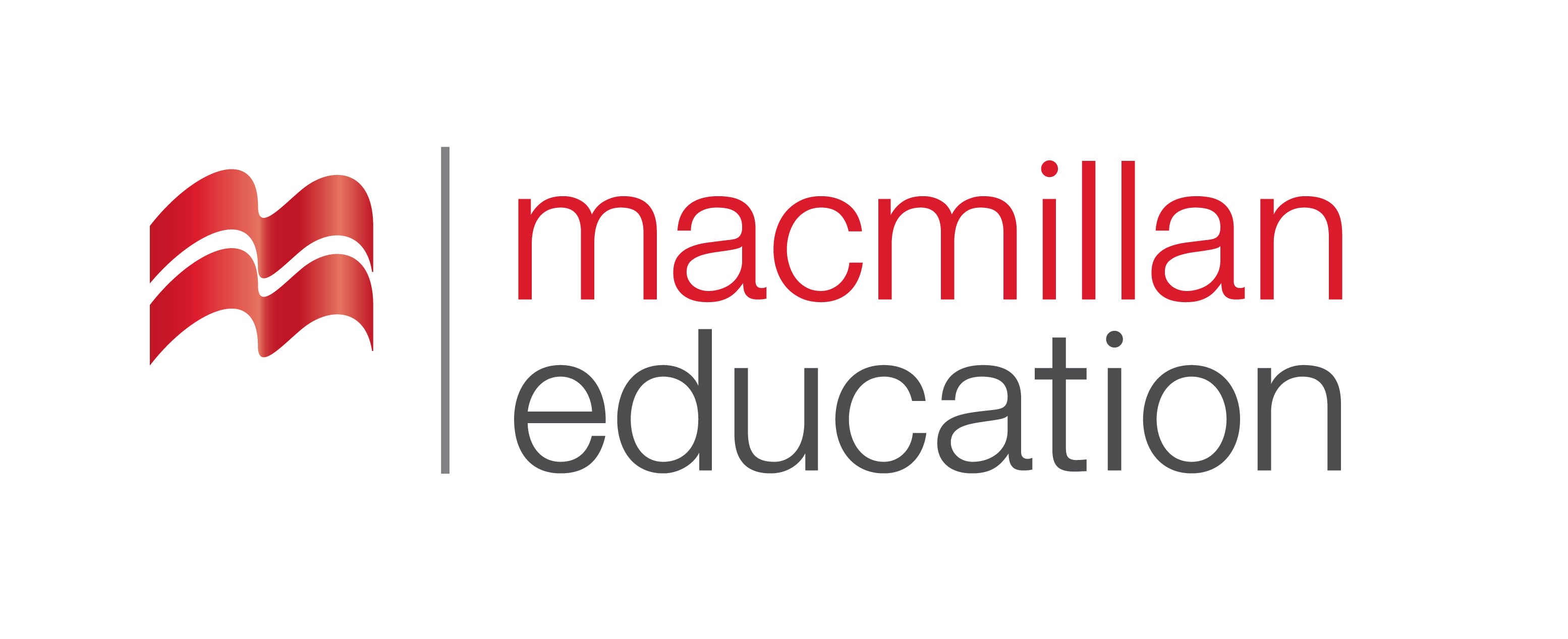 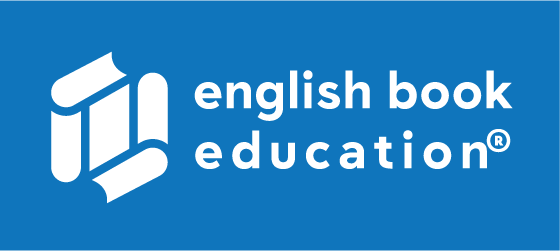 Look at the pictures and write the sentences about Zach
შეხედეთ სურათებს და დაწერეთ წინადადებები ზაკის შესახებ
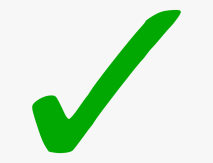 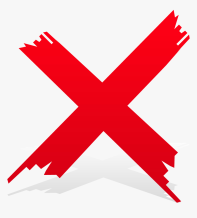 Have got/Has got
Haven’t got/ Hasn’t got
Zach ……………………. a guinea pig.
Zach hasn’t got a guinea pig.
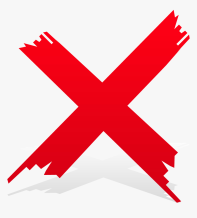 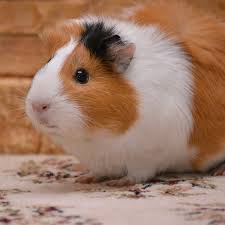 Grammar practice
გრამატიკის დავალება
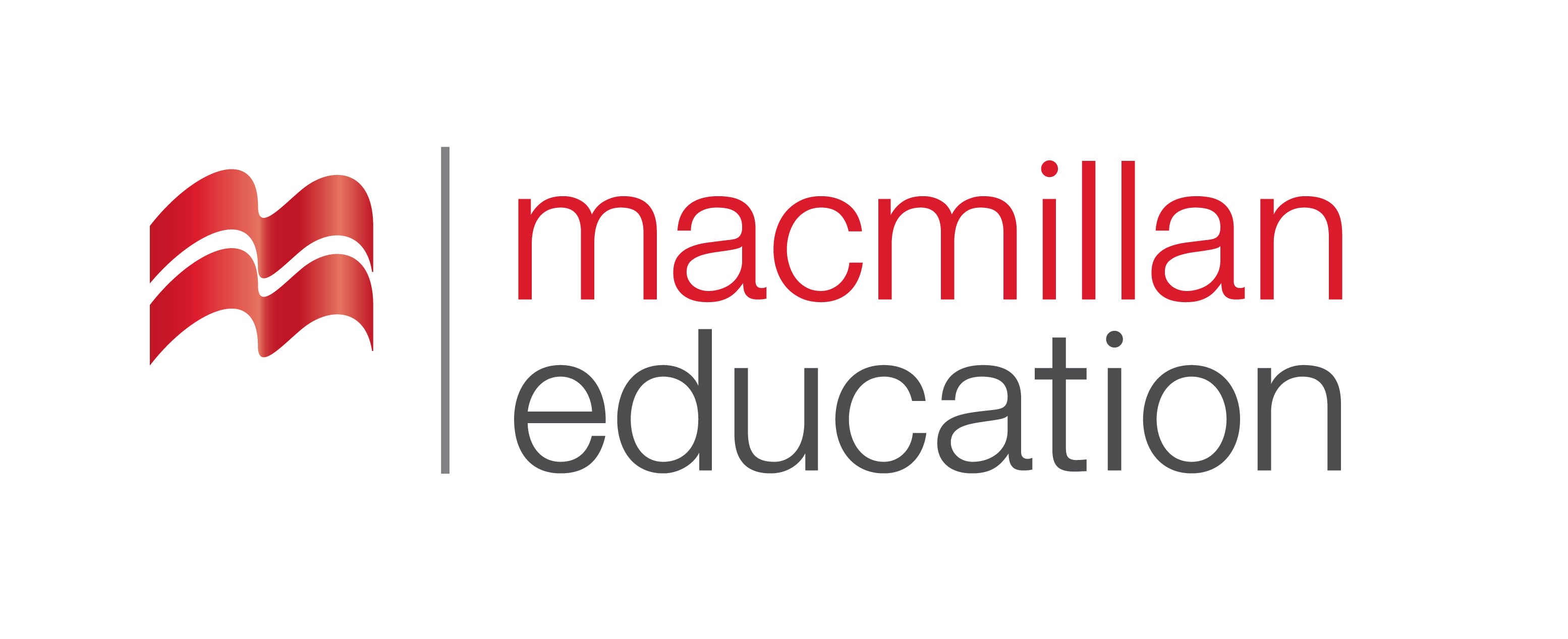 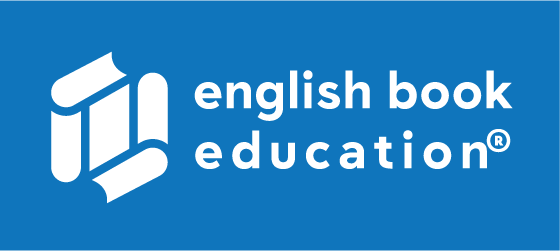 Look at the pictures and write the sentences about Zach
შეხედეთ სურათებს და დაწერეთ წინადადებები ზაკის შესახებ
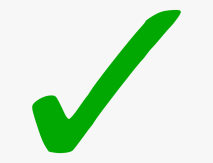 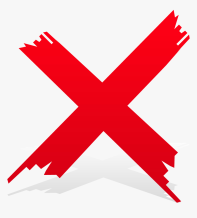 Have got/Has got
Haven’t got/ Hasn’t got
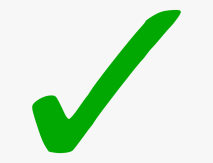 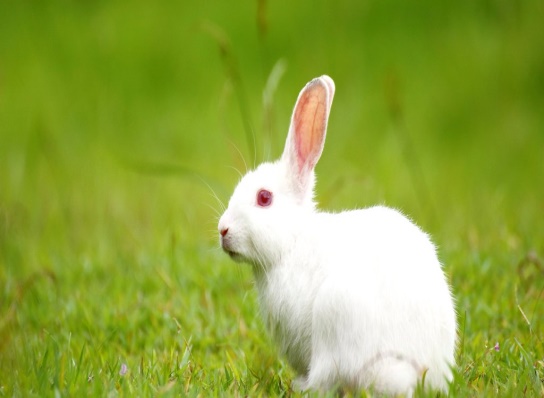 Zach ……………………. a rabbit.
Zach has got a rabbit.
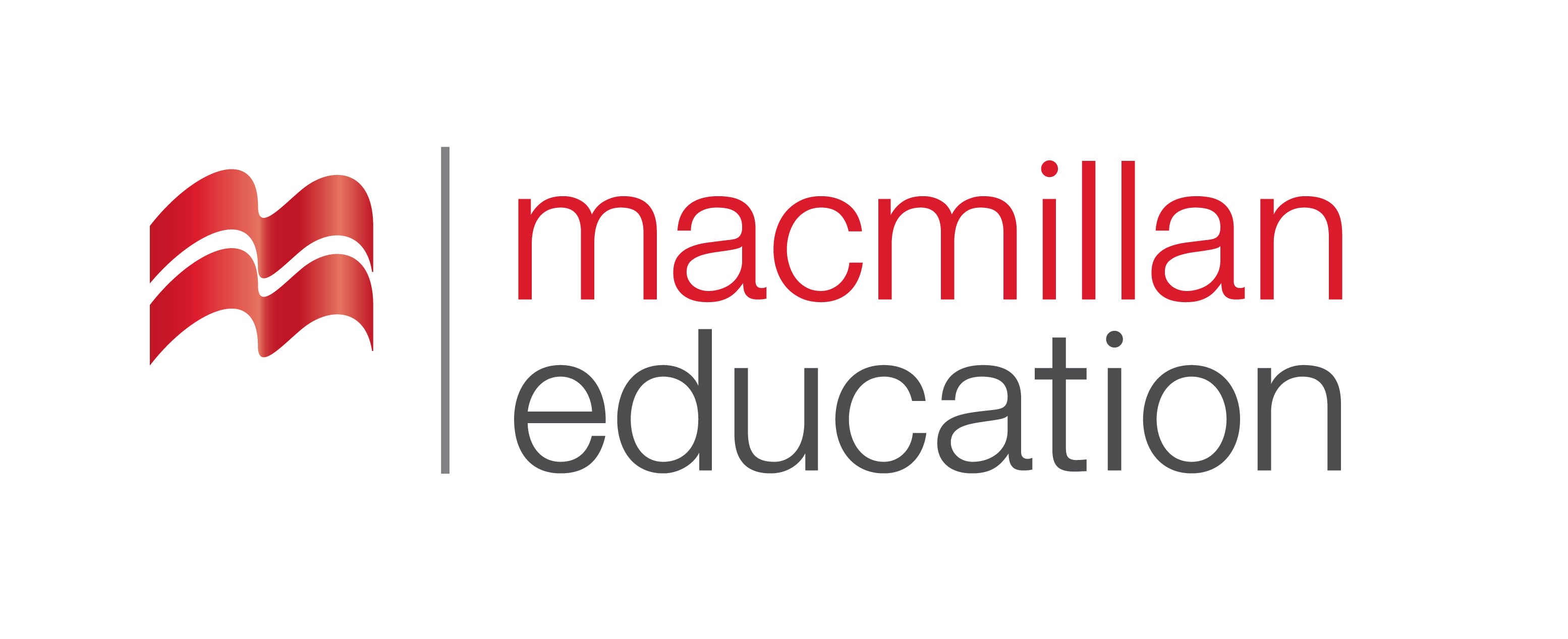 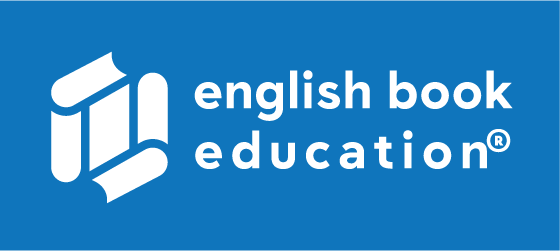 Summing up - შეჯამება
Vocabulary - ლექსიკა
ცხვარი
ცხენი
თუთიყუში
კურდღელი
ზღვის გოჭი
თევზი
თხა
[Speaker Notes: What is it?
Can you find your country?]
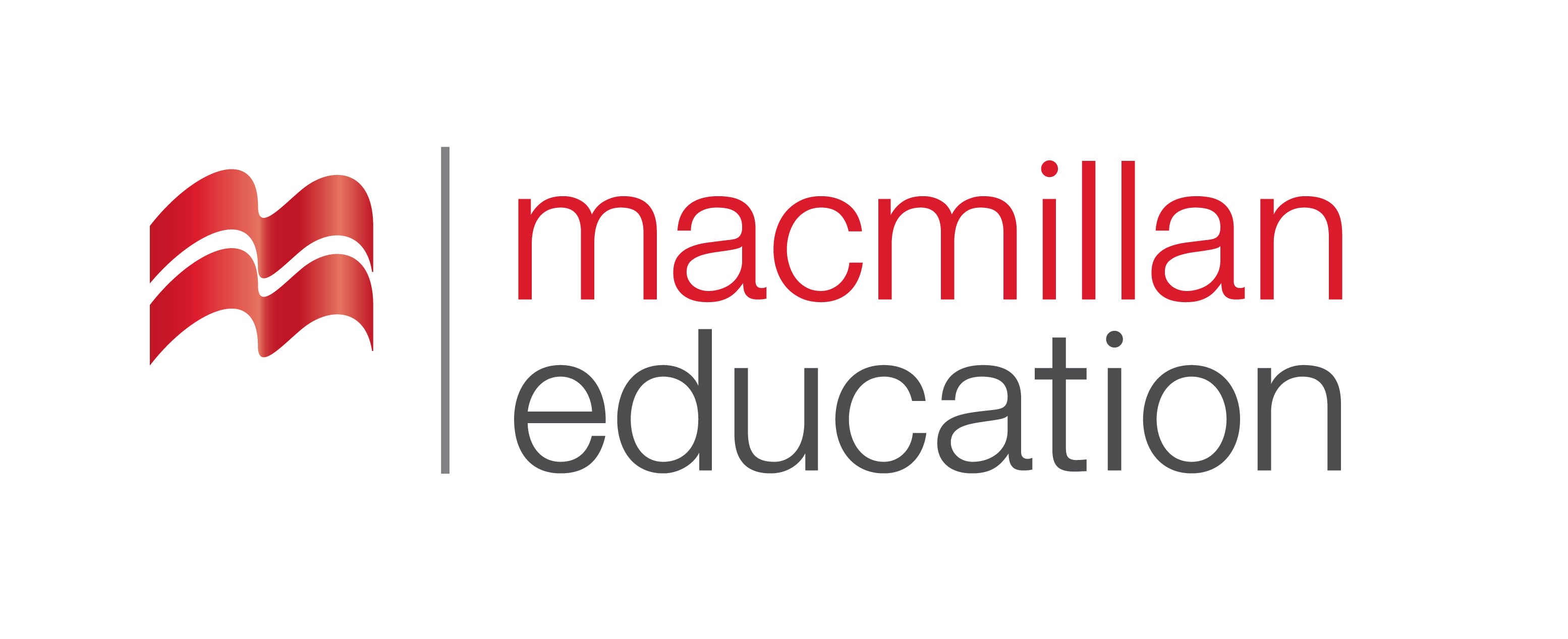 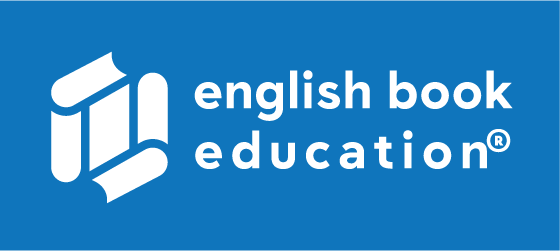 Summing-up-შეჯამება
Grammar - გრამატიკა
Have got / Has got - ქონა / ყოლა
[Speaker Notes: What is it?
Can you find your country?]
Homework
საშინაო დავალება
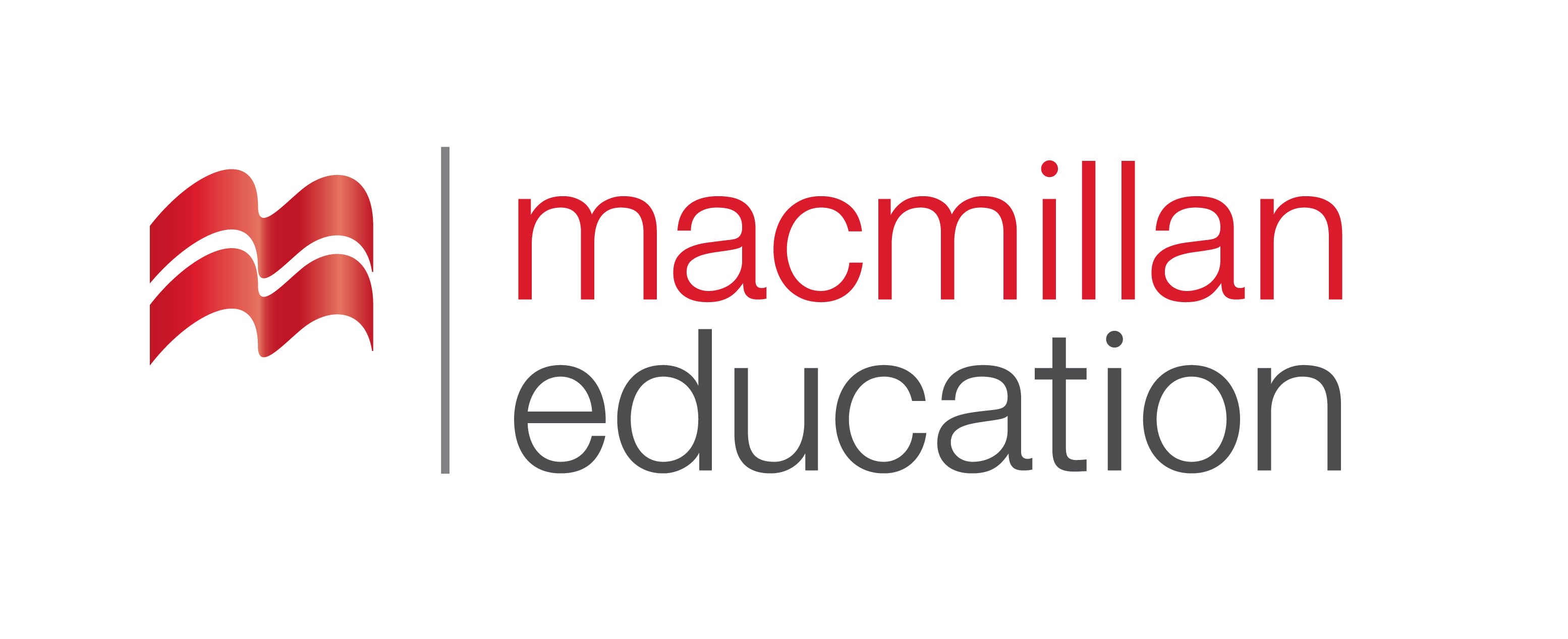 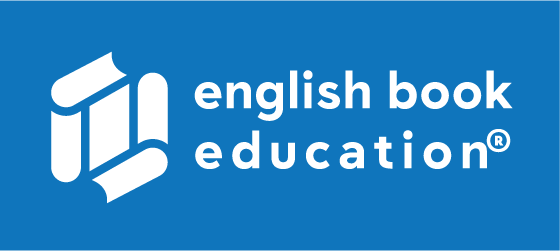 Write about your favourite animal
დაწერეთ თქვენი საყვარელი შინაური ცხოველის შესახებ
My favourite animal is a horse. I’ve got a horse named Billy.  He is very tall and he has got brown eyes. He’s got four legs and can run very fast. He’s got a tail and it is black. I haven’t got any other animals. I’ve only got my favourite Billy.